Describing me and others
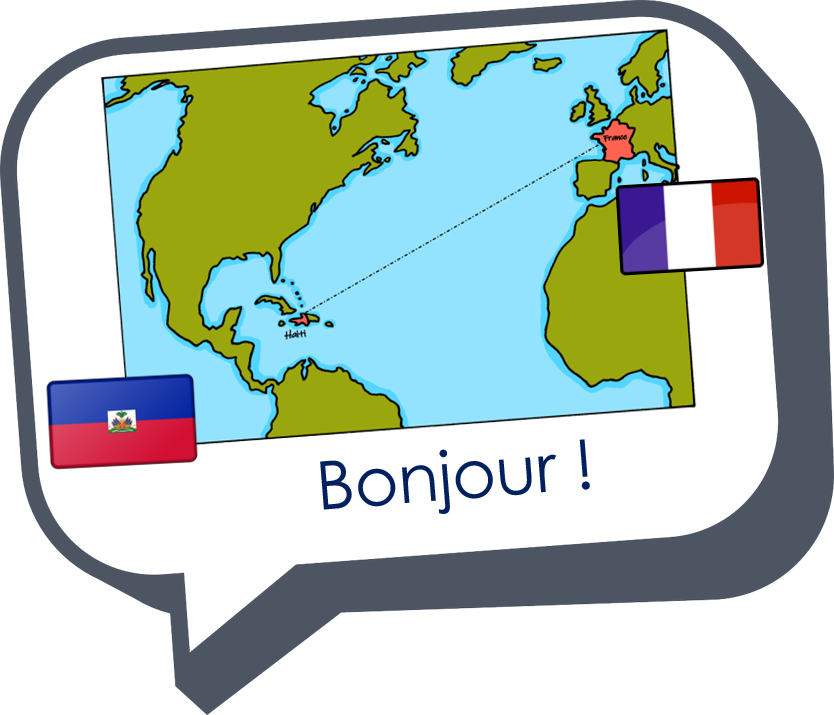 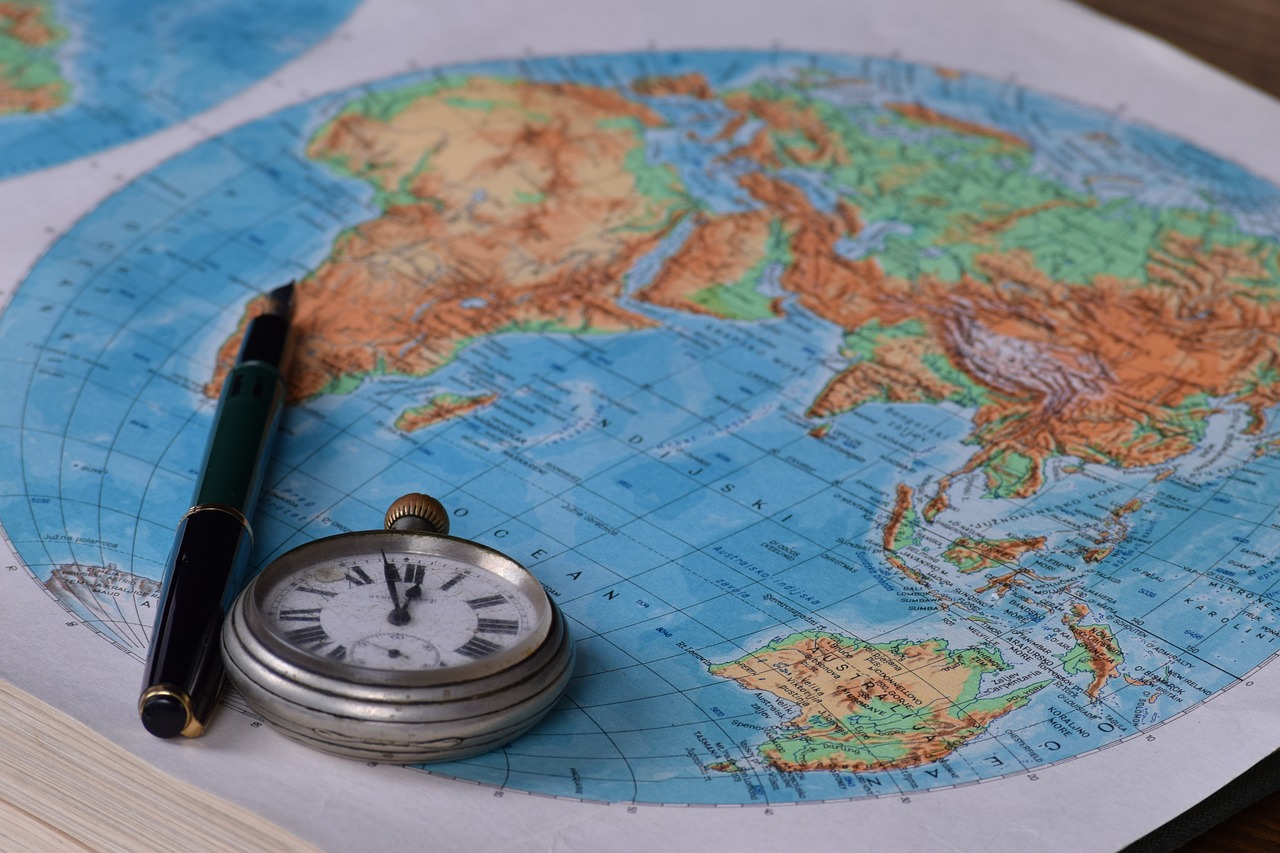 bleu
Follow ups 1-5
Term 3 Week 12
[Speaker Notes: Artwork by Steve Clarke. Pronoun pictures from NCELP (www.ncelp.org). All additional pictures selected from Pixabay and are available under a Creative Commons license, no
attribution required.

Phonics:  Revisit [ien] chien [1744] rien [168] bientôt [1208] ancien [392] combien? [800] bien [47]
Vocabulary: Revisit 
Revisit 1: donner à manger [n/a] faisons, faites, font [25] laver [3503] ranger [2774] cuisine2 [2618] repas [2948] Revisit: aimer [242] détester [2898] 
Revisit 2: faire [25] je fais, il/elle fait activité [452] cuisine [2618] courses [1289] ménage [2326] cours (de musique)[169] devoirs [39] lit [1837]
Londsale, D., & Le Bras, Y.  (2009). A Frequency Dictionary of French: Core vocabulary for learners London: Routledge.

The frequency rankings for words that occur in this PowerPoint which have been previously introduced in these resources are given in the SOW and in the resources that first
introduced and formally re-visited those words. 
For any other words that occur incidentally in this PowerPoint, frequency rankings will be provided in the notes field wherever possible.]
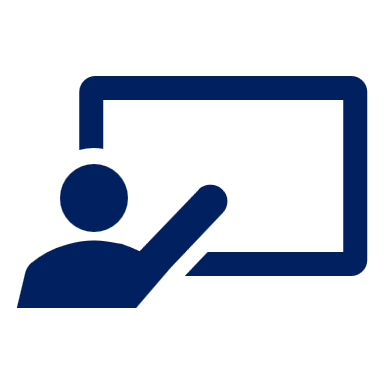 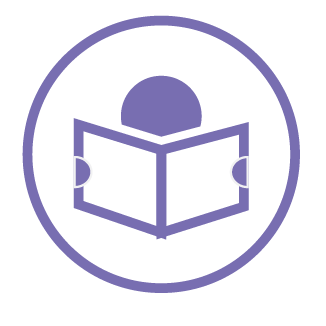 Follow up 1
Écoute et lis le poème.
C’est quelle carte ?
lire
[Speaker Notes: Timing: 8 minutes

Aim: to practise listening and reading lines from the poem, connecting the words with meaning.

Procedure: 
Click to bring up the first line from the poem. (Either read aloud or play with audio).
Pupils respond by selecting the cards that represent the meaning of that line.
Click to bring up the cards to confirm the answers.
Continue with the rest of the poem.]
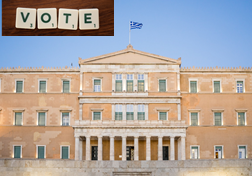 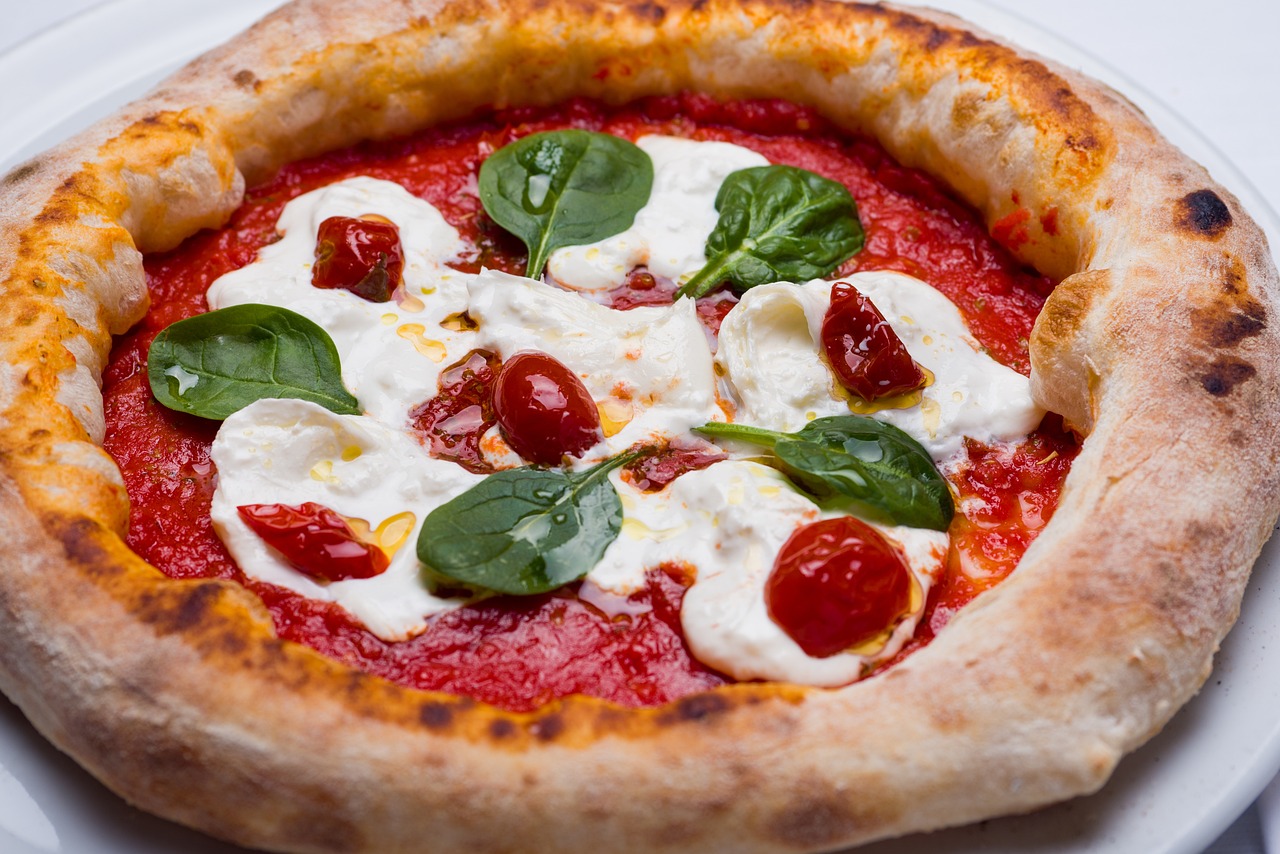 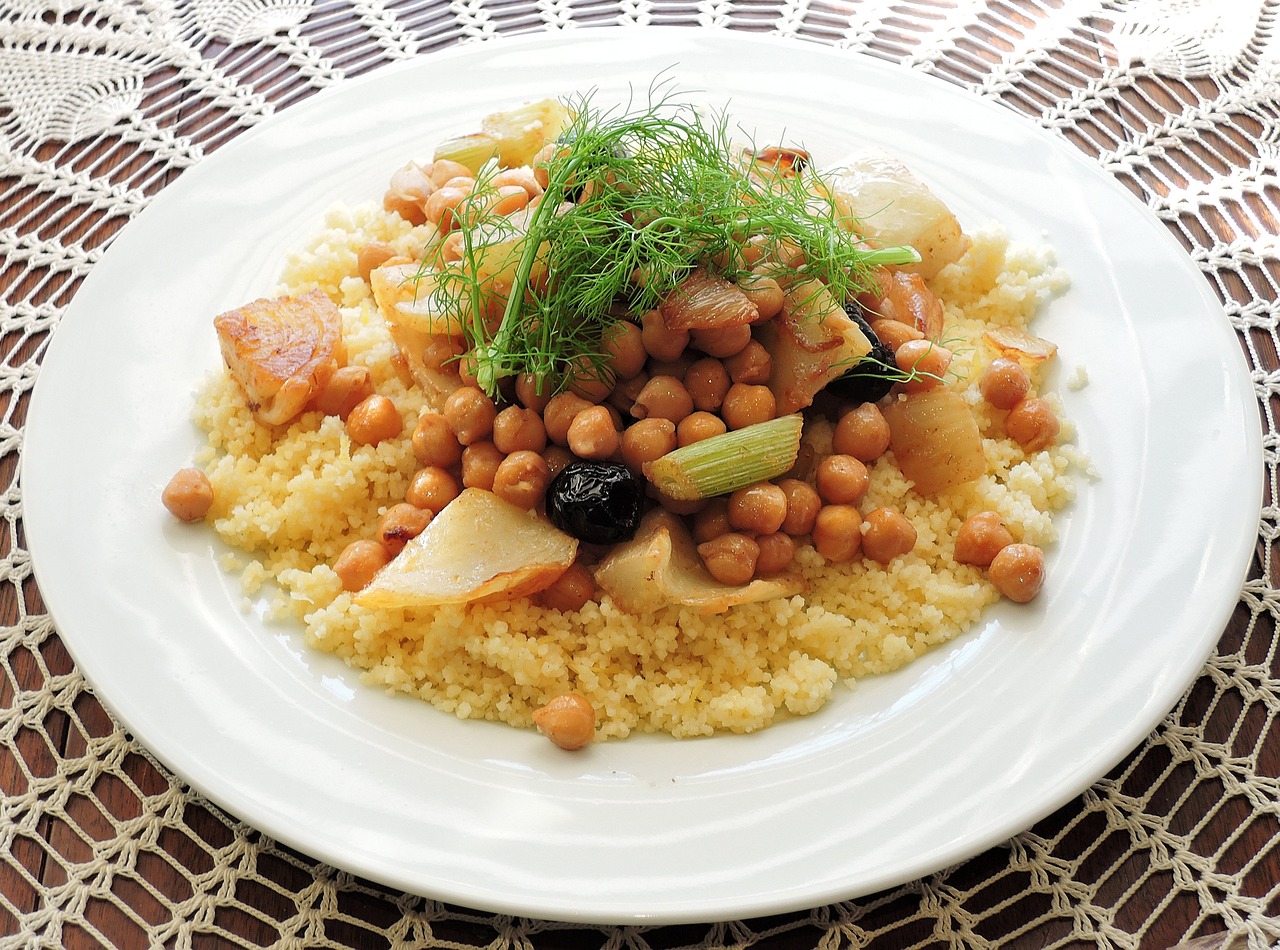 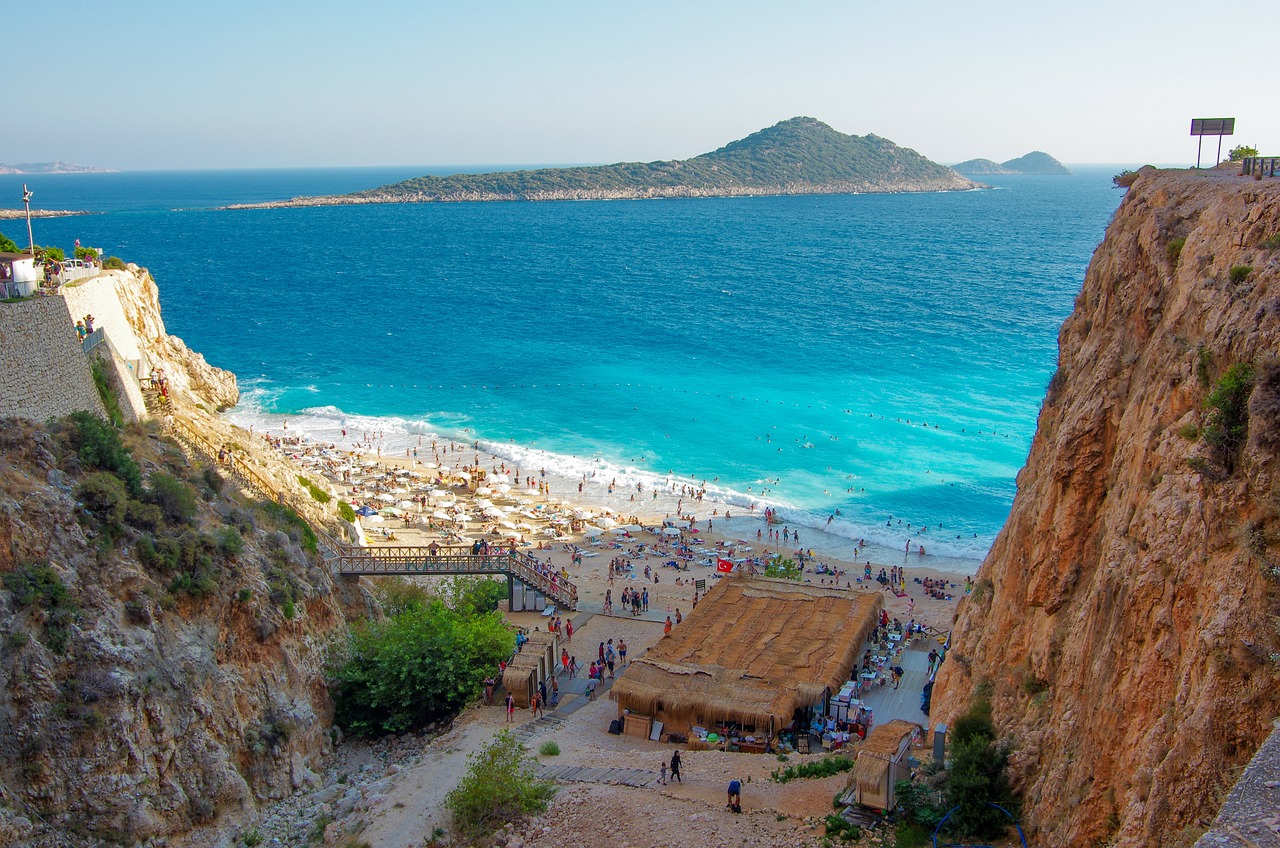 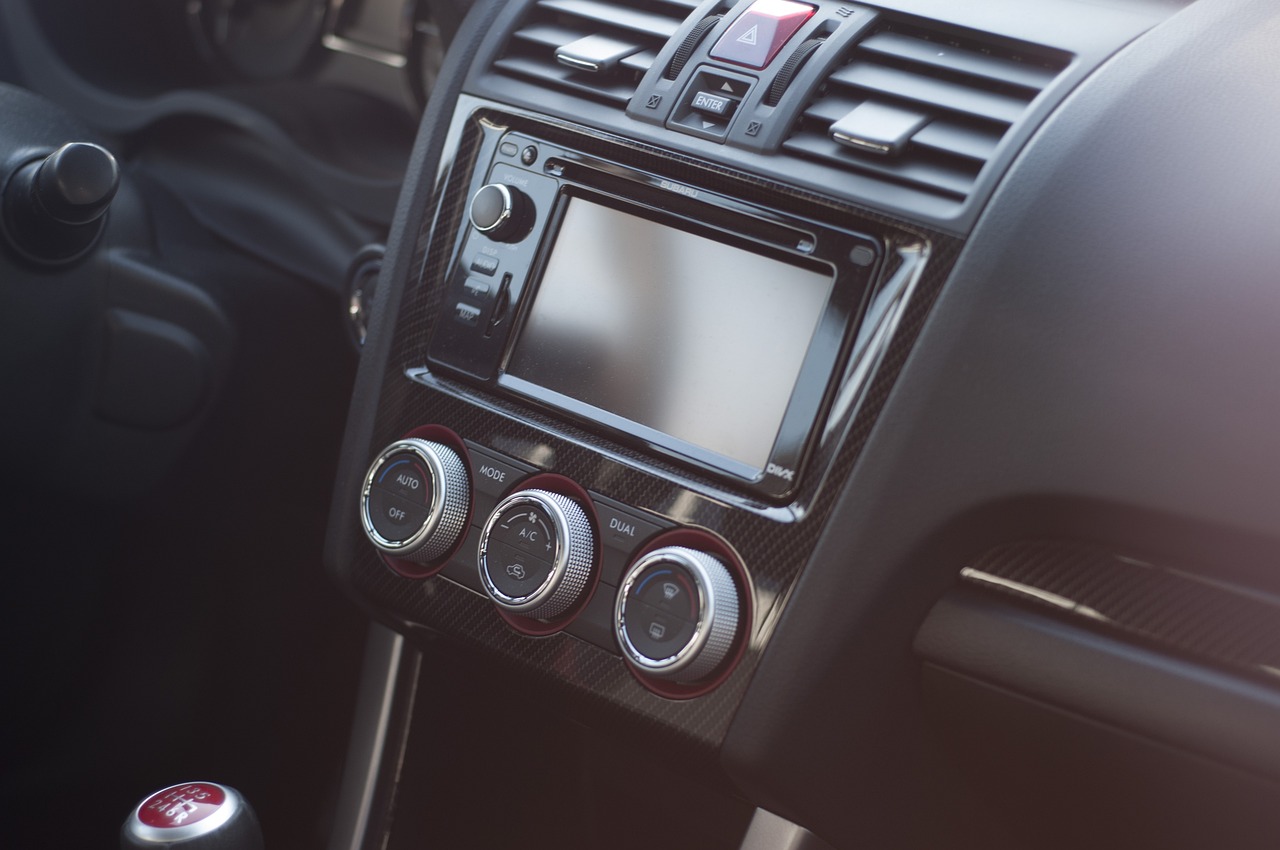 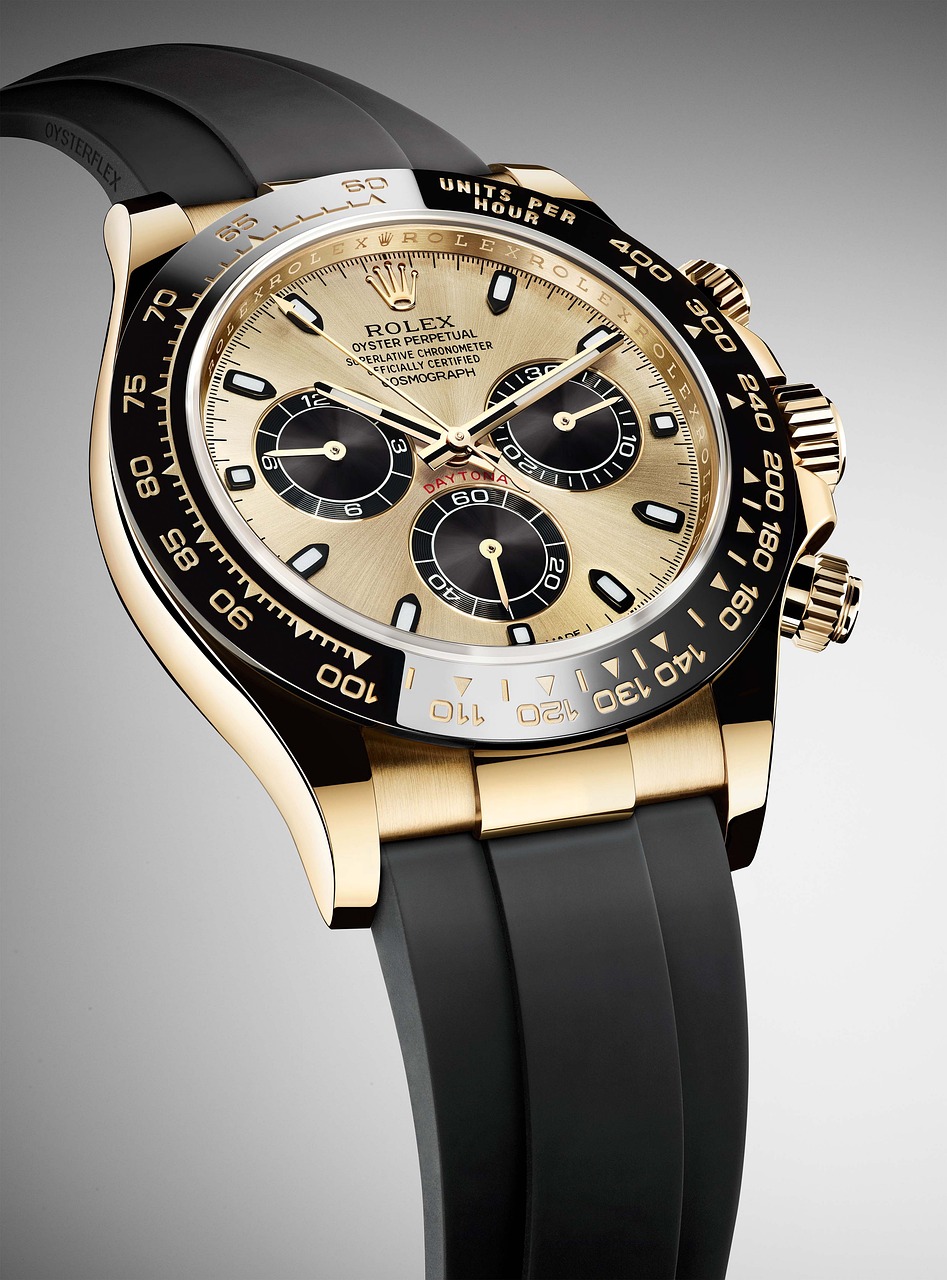 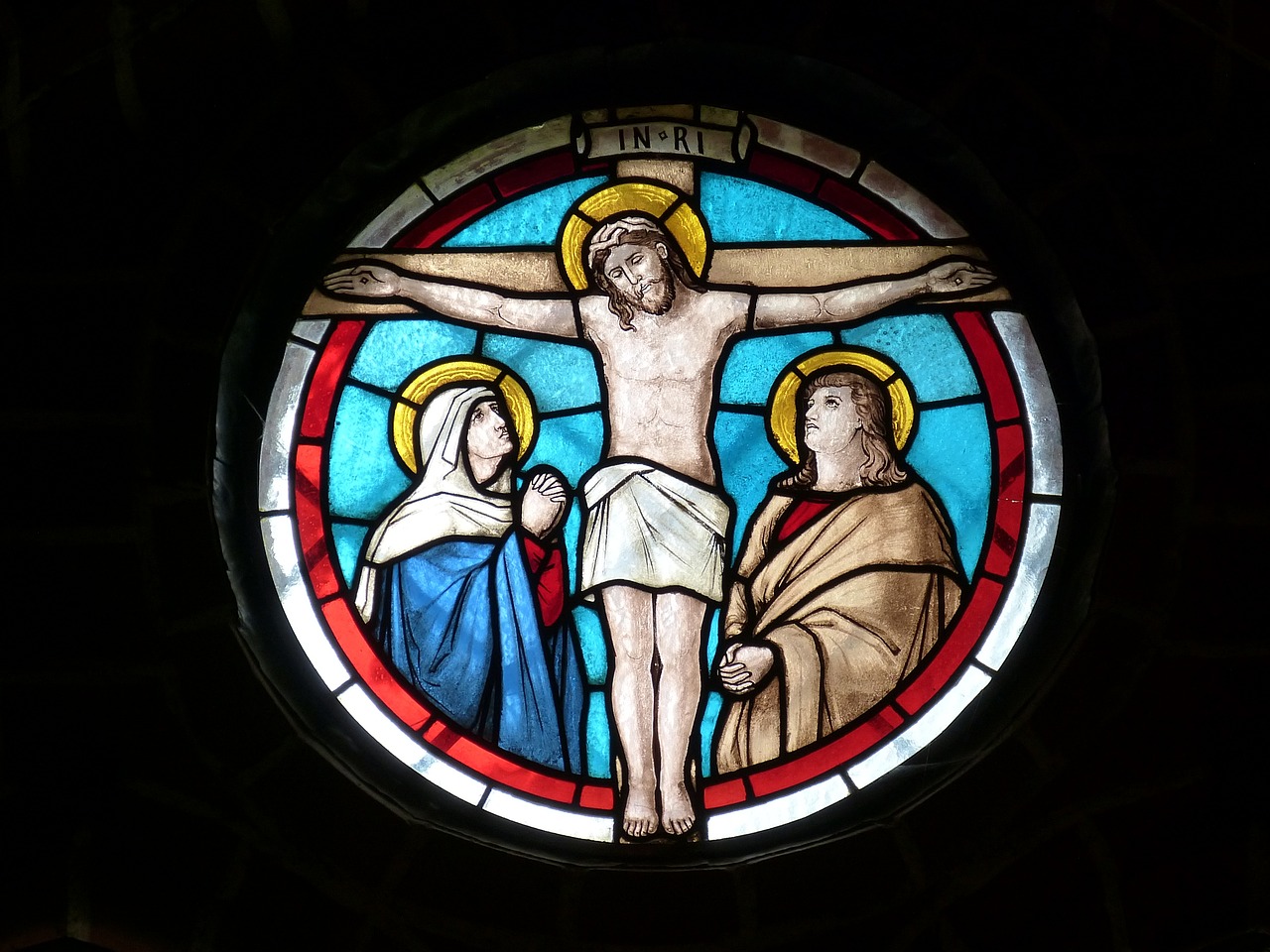 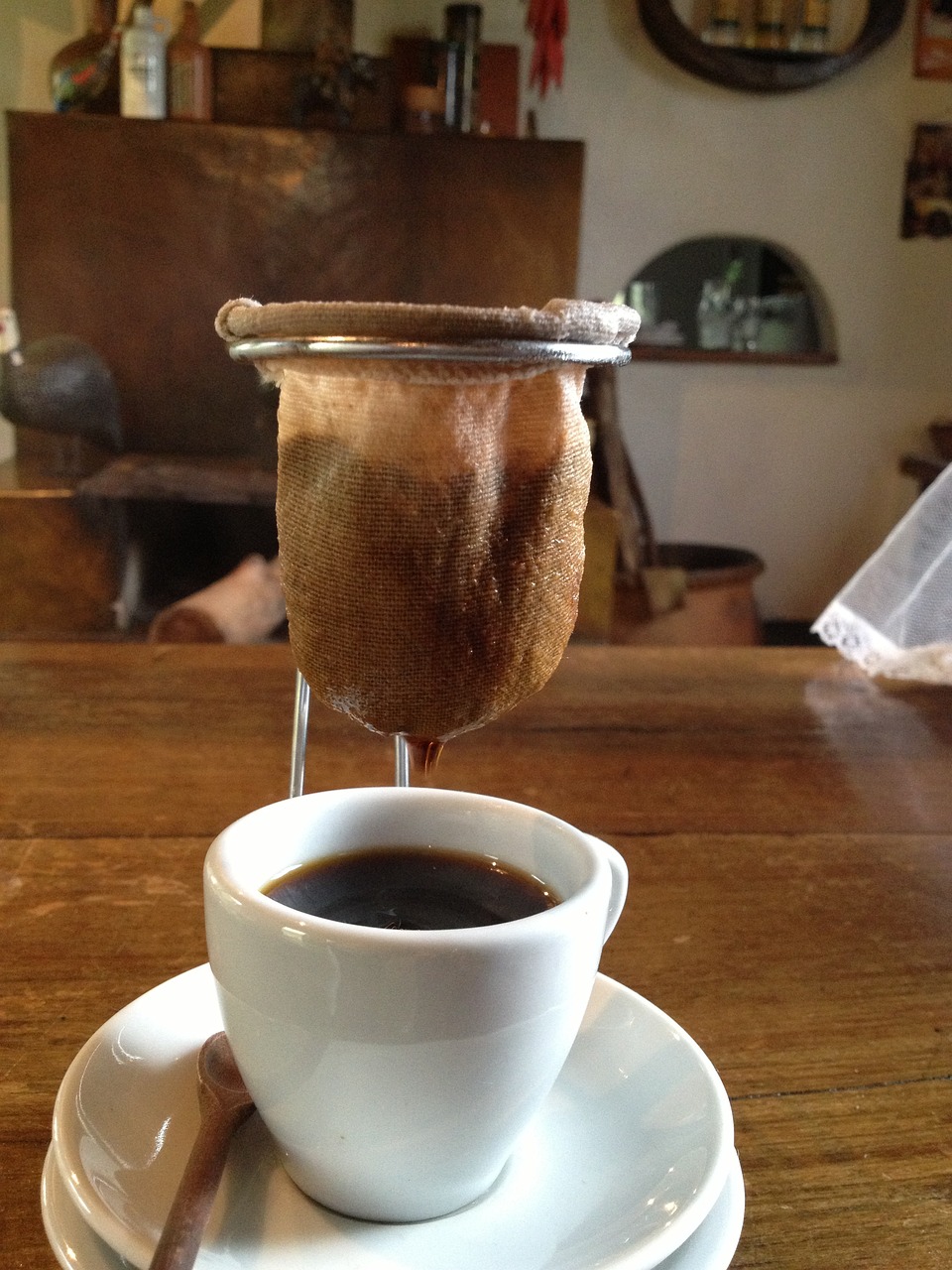 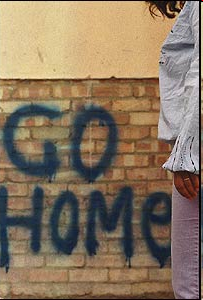 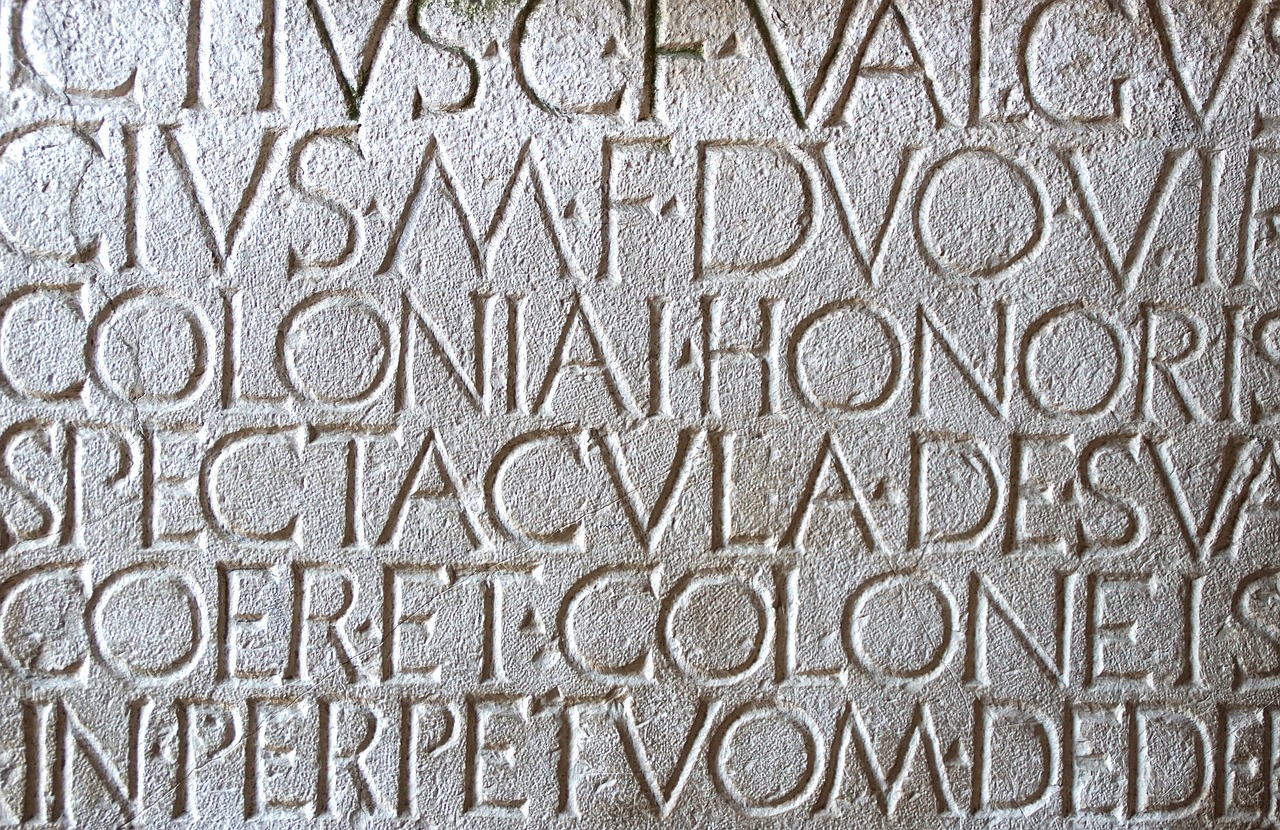 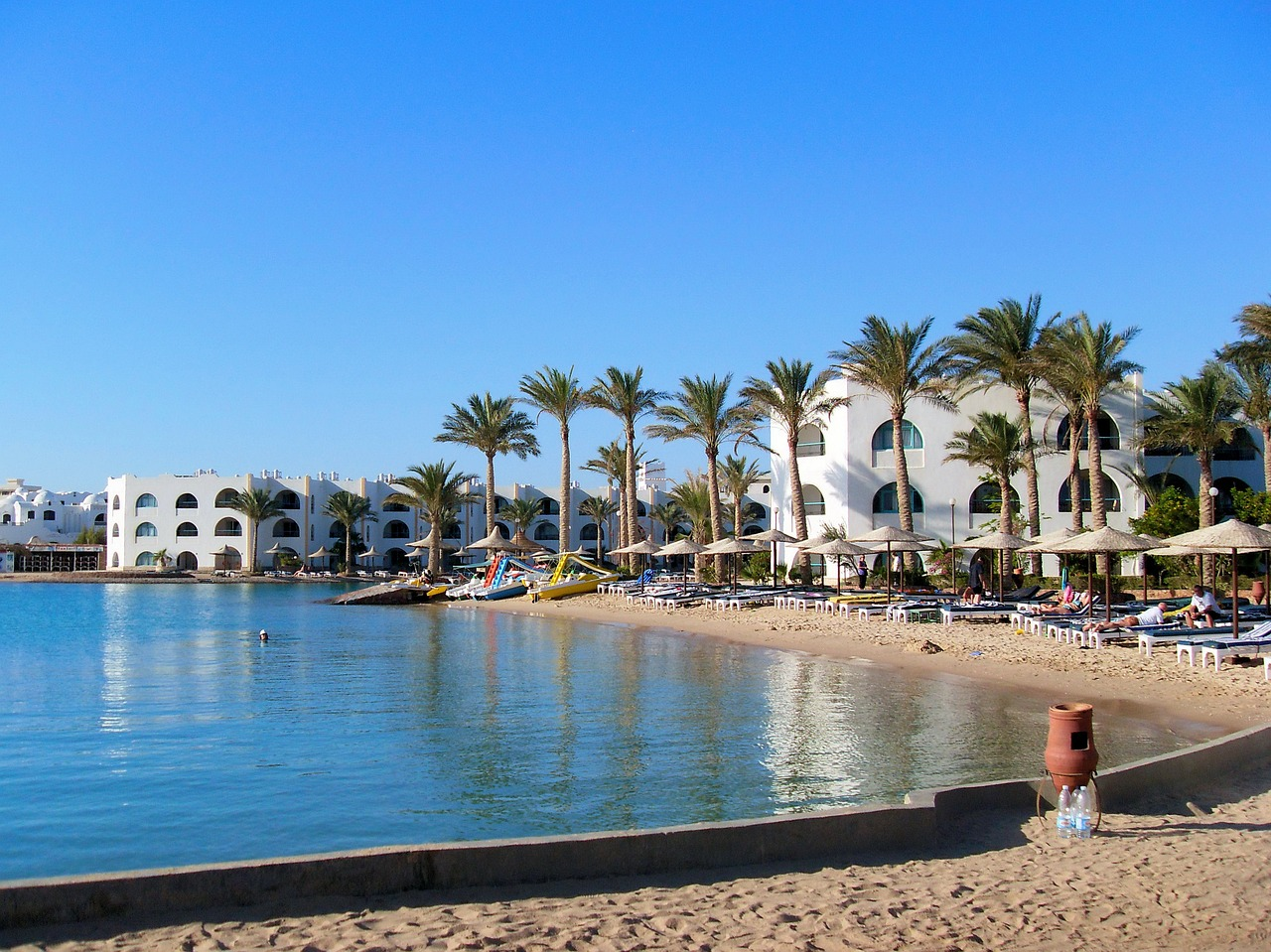 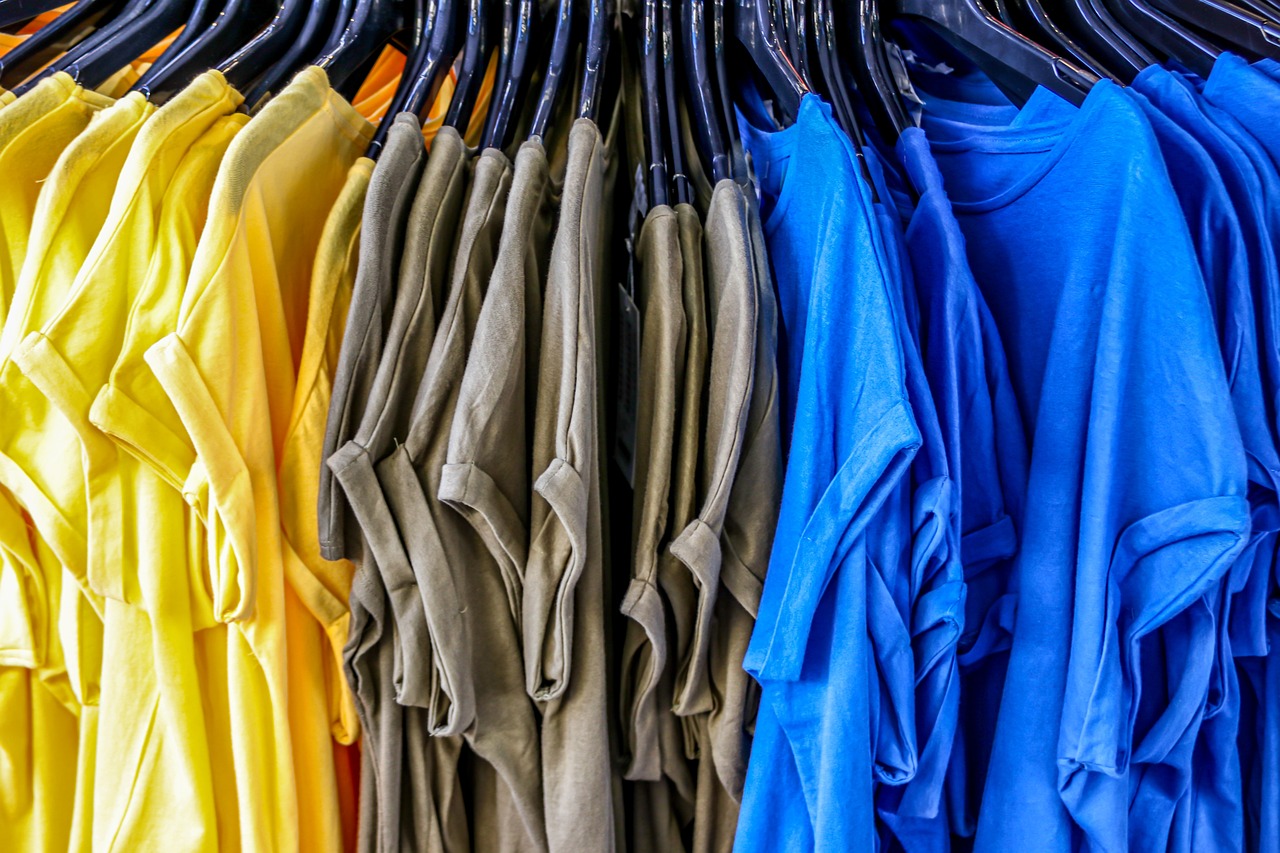 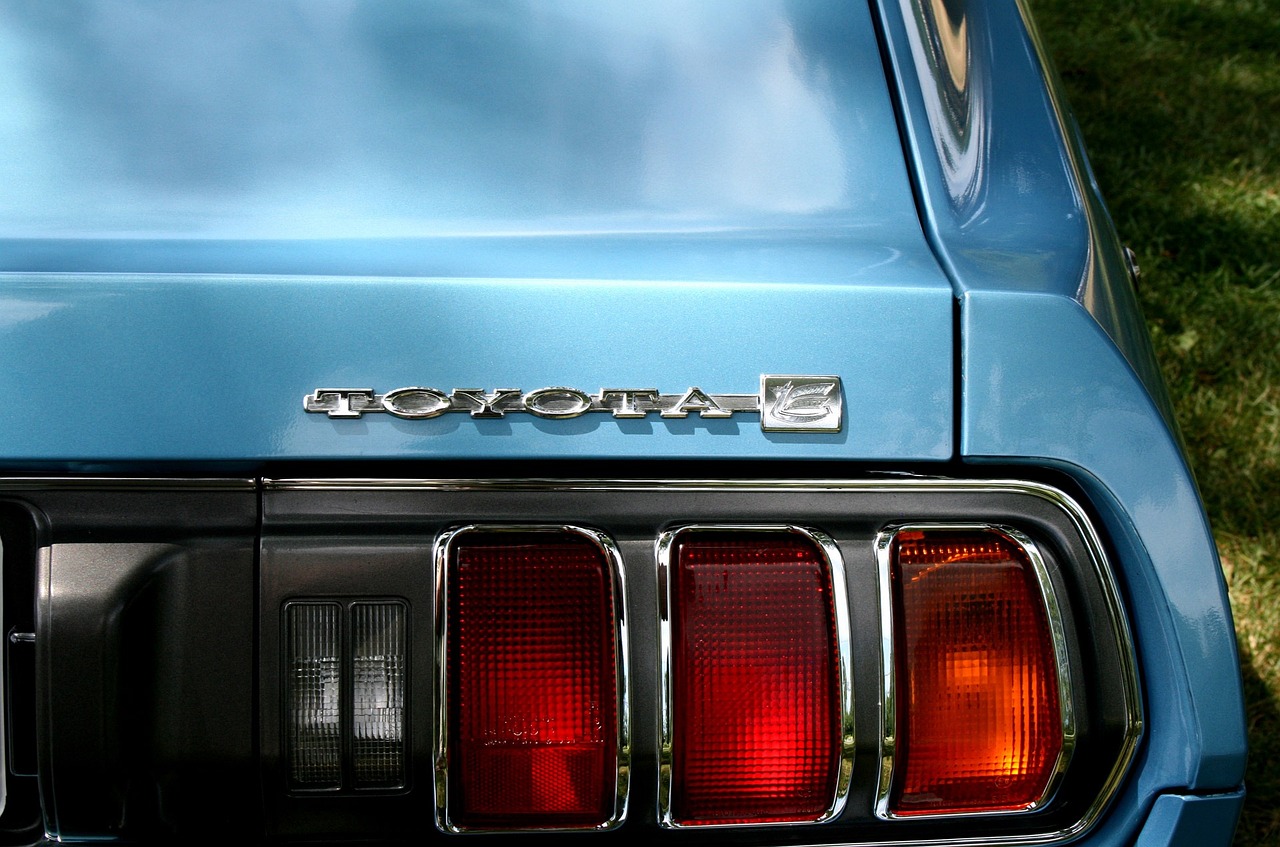 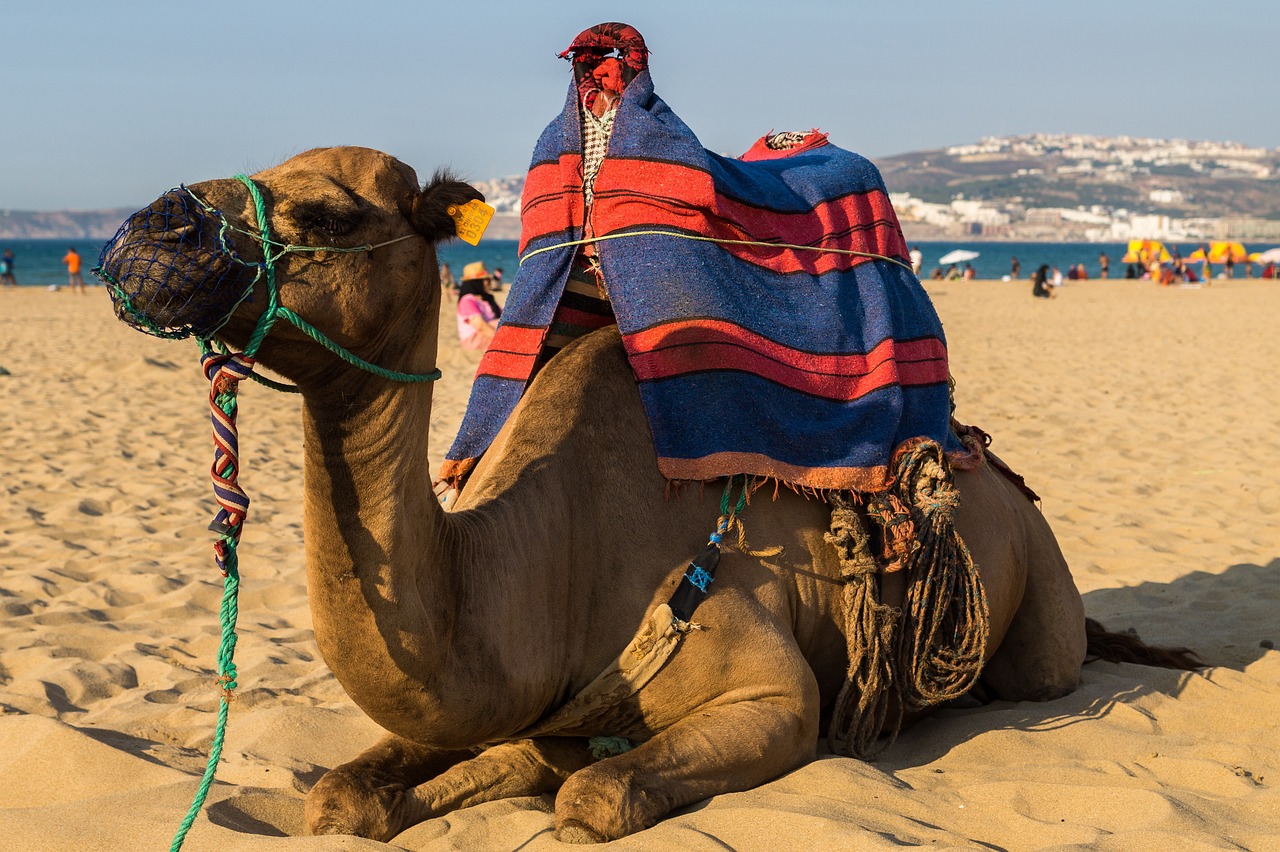 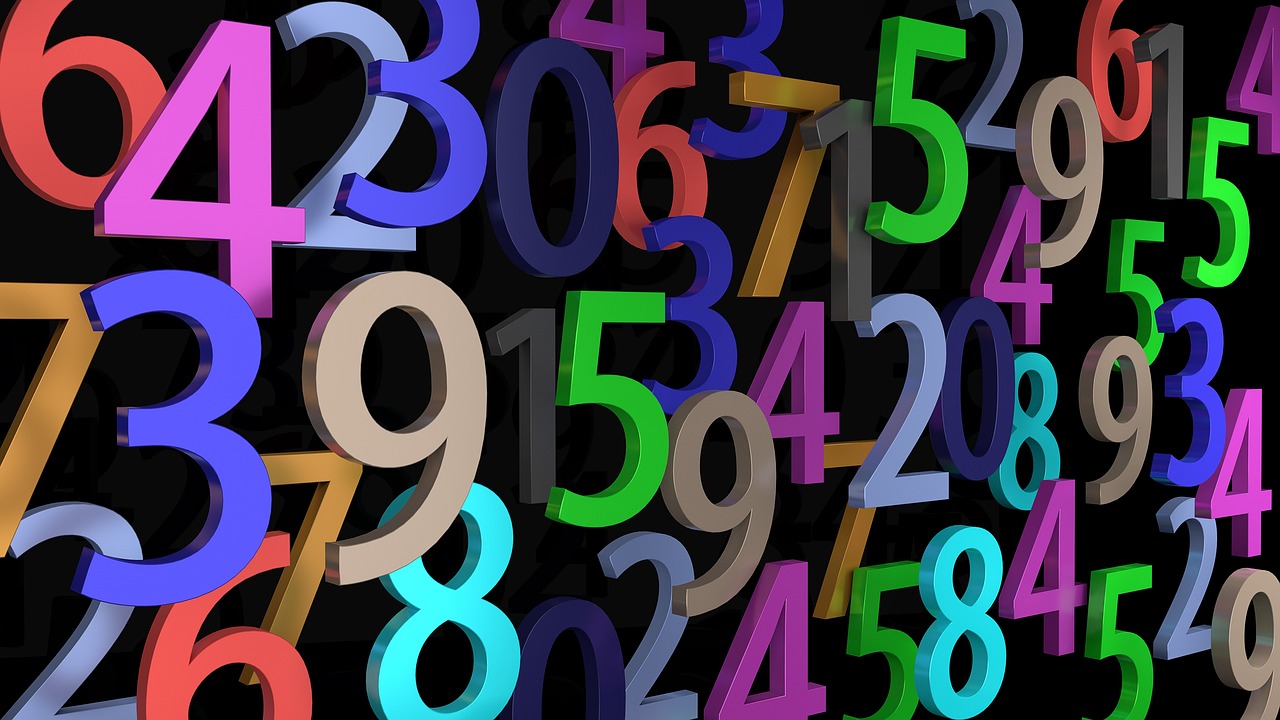 [Speaker Notes: CARDS FOR FOLLOW UP 1]
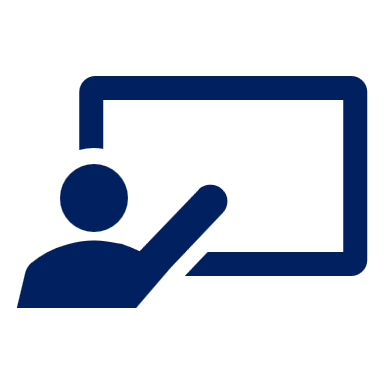 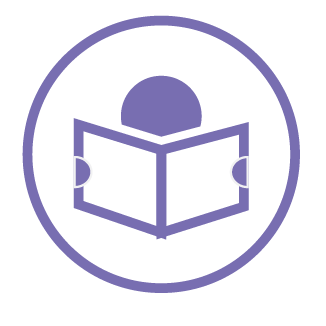 Follow up 2
Lis avec ton/ta partenaire.
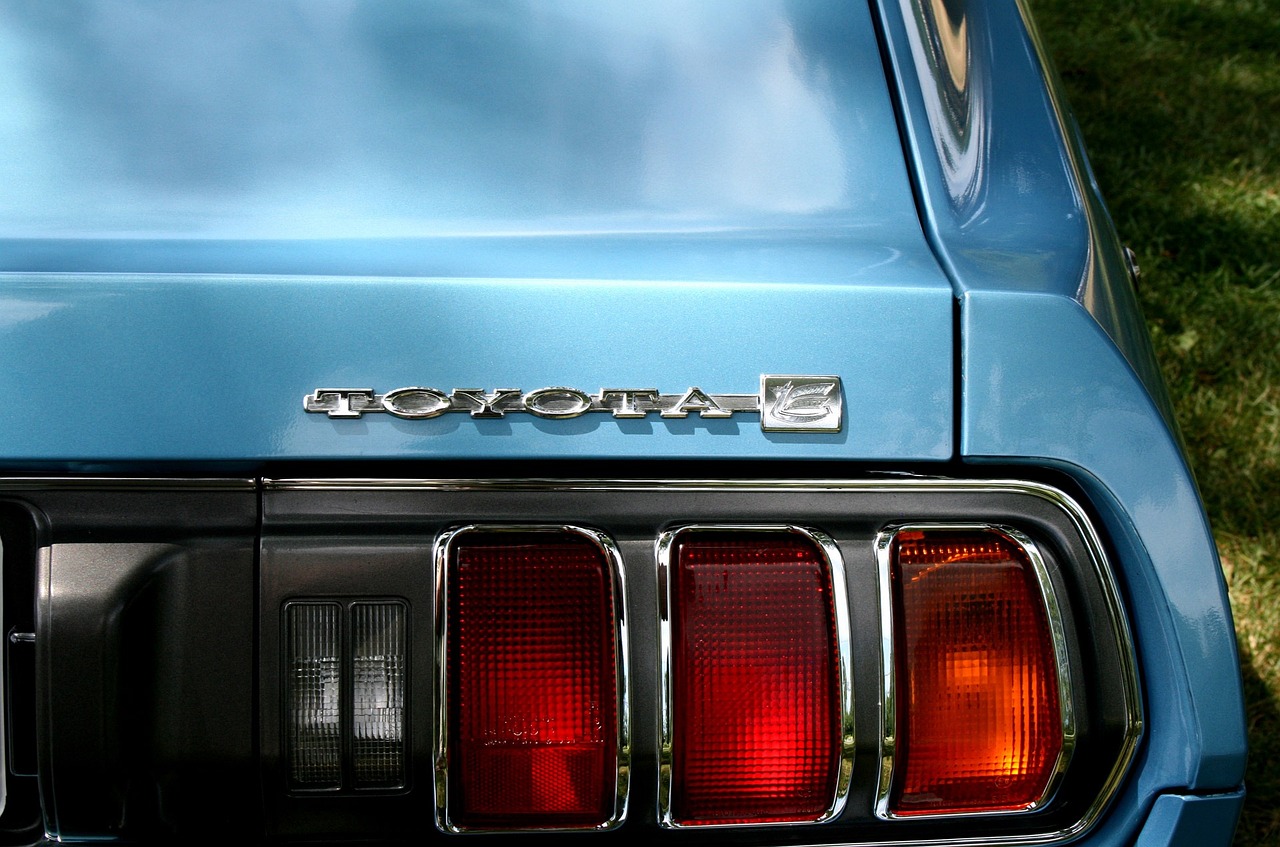 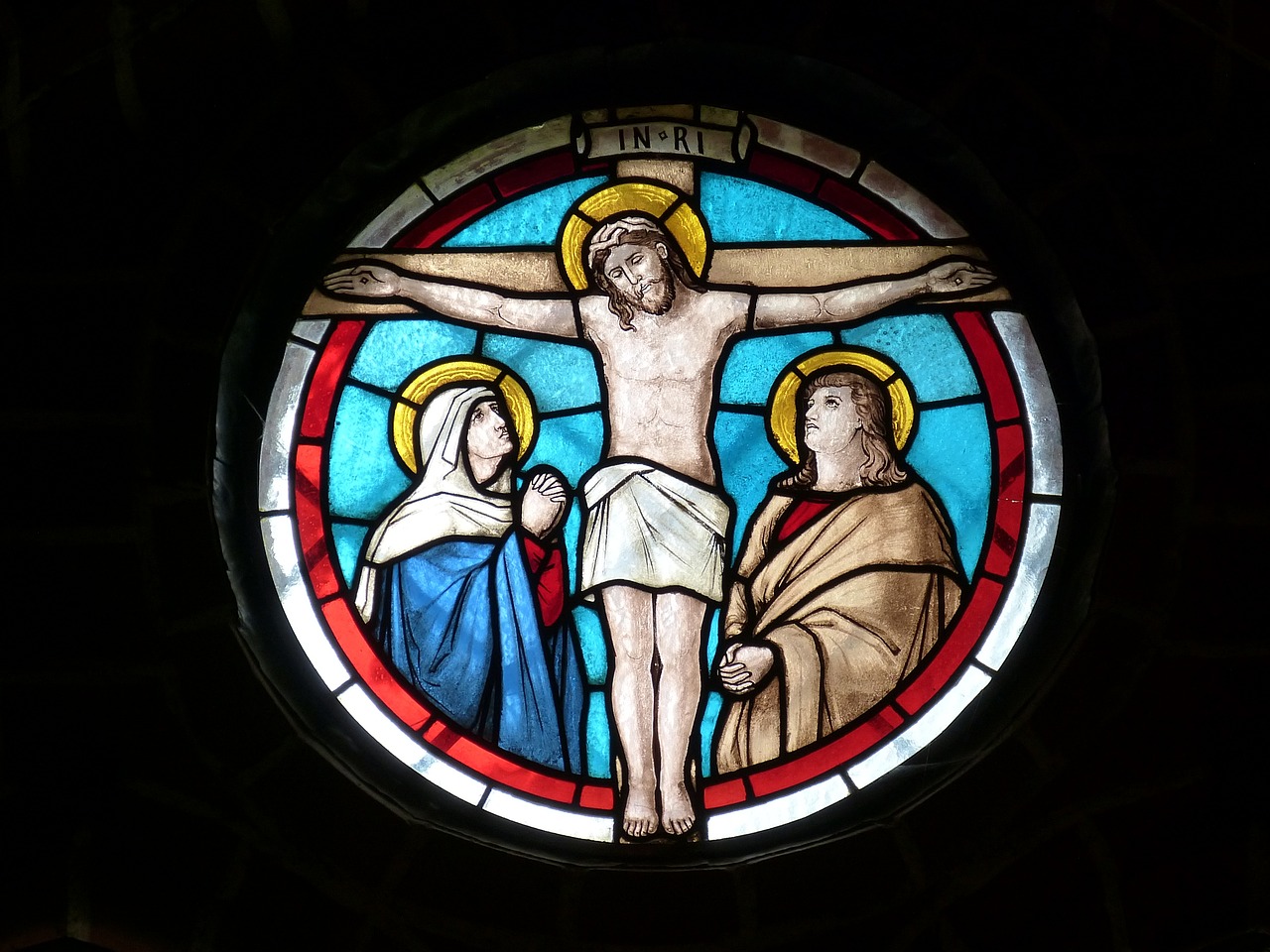 lire
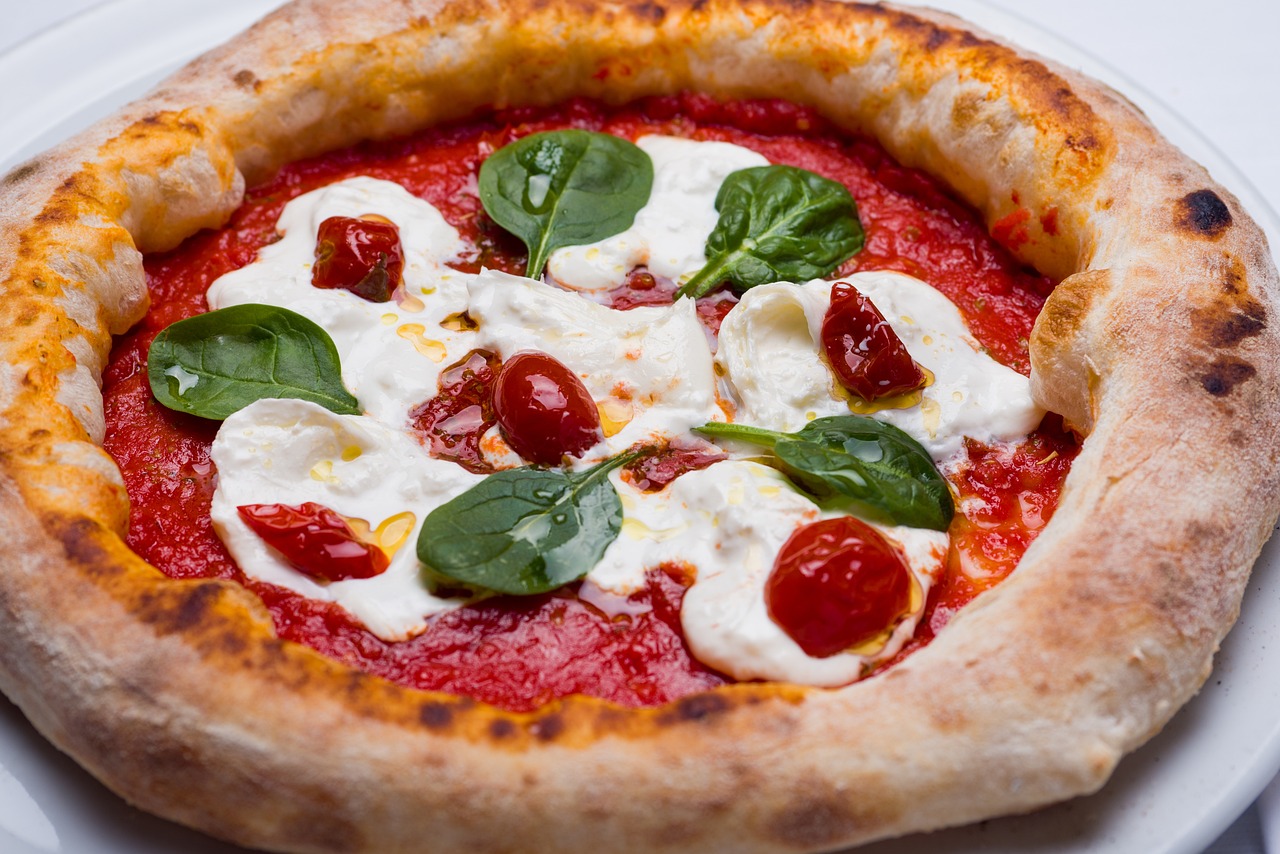 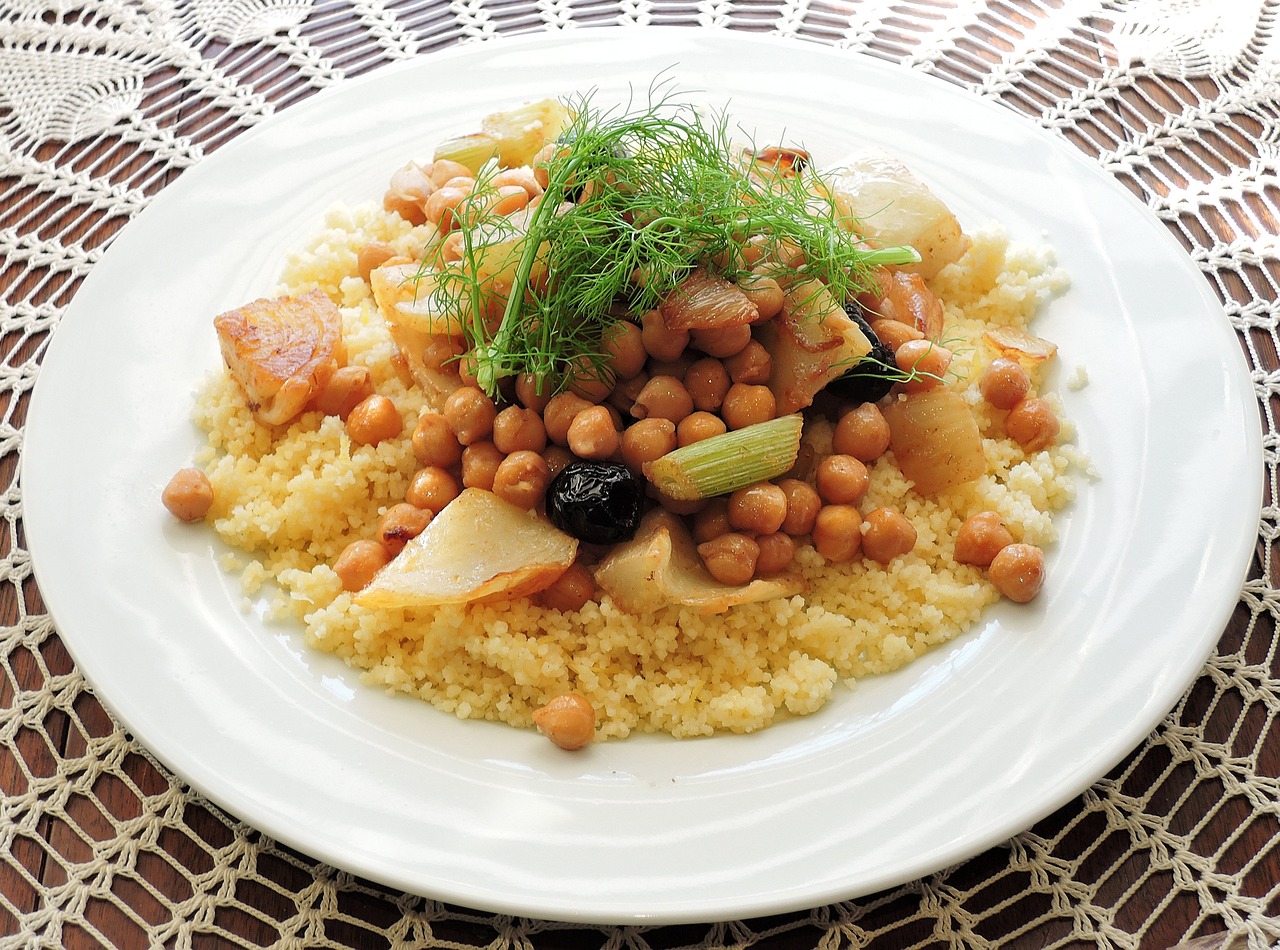 d’une façon triste🙁
lentement 🐌
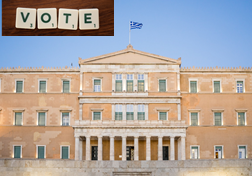 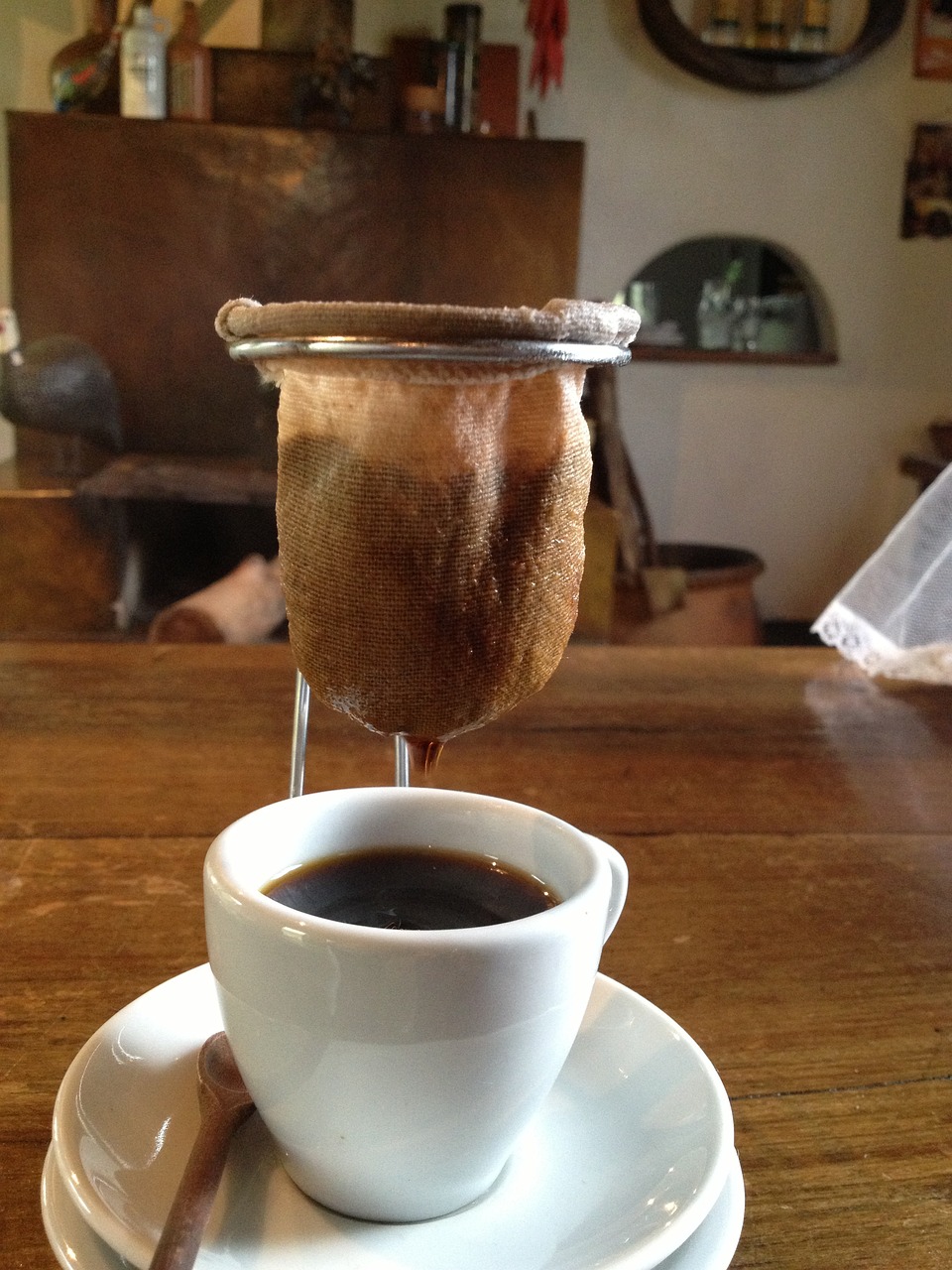 rapidement 🌠
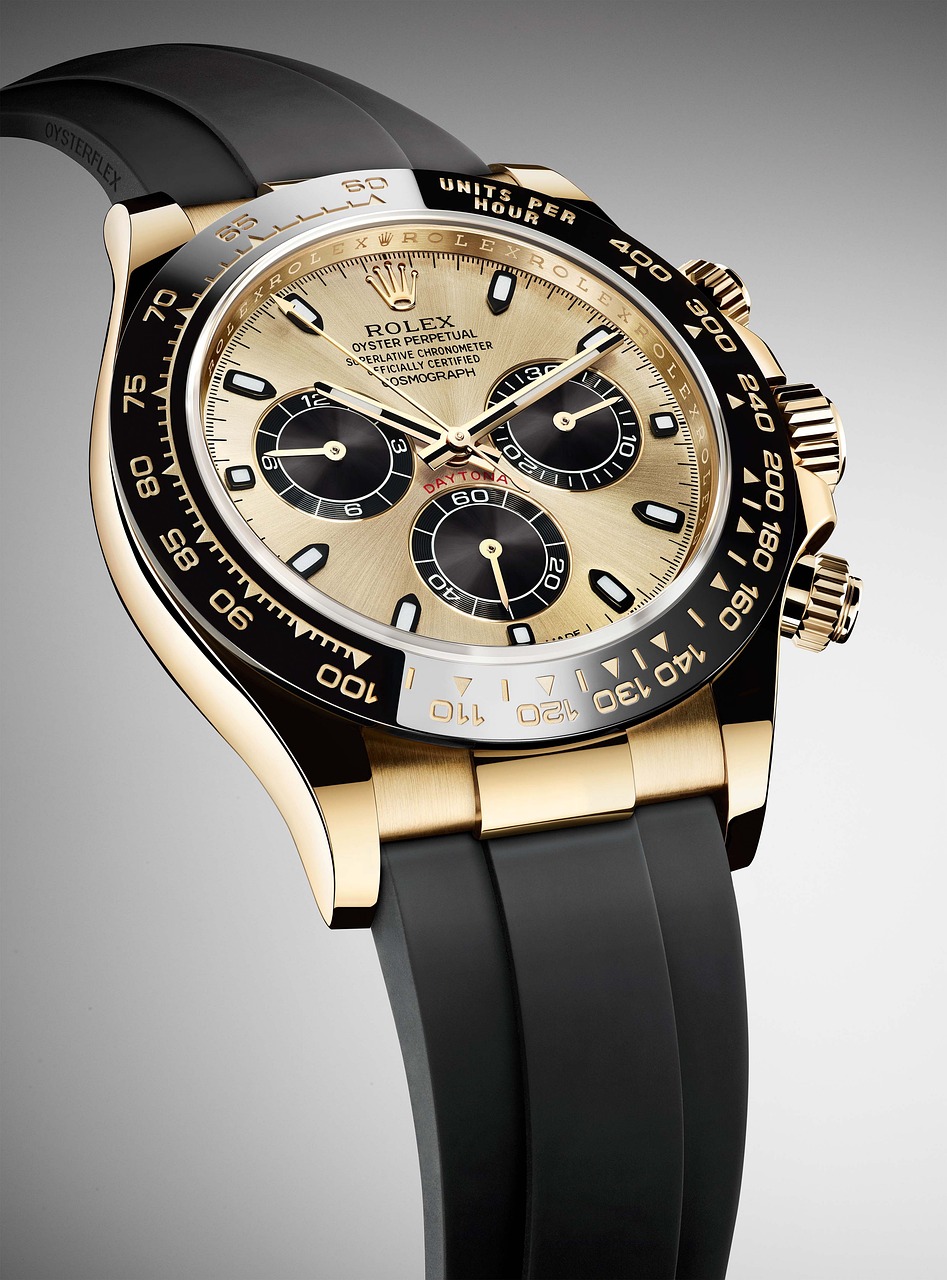 à voix basse 🤫
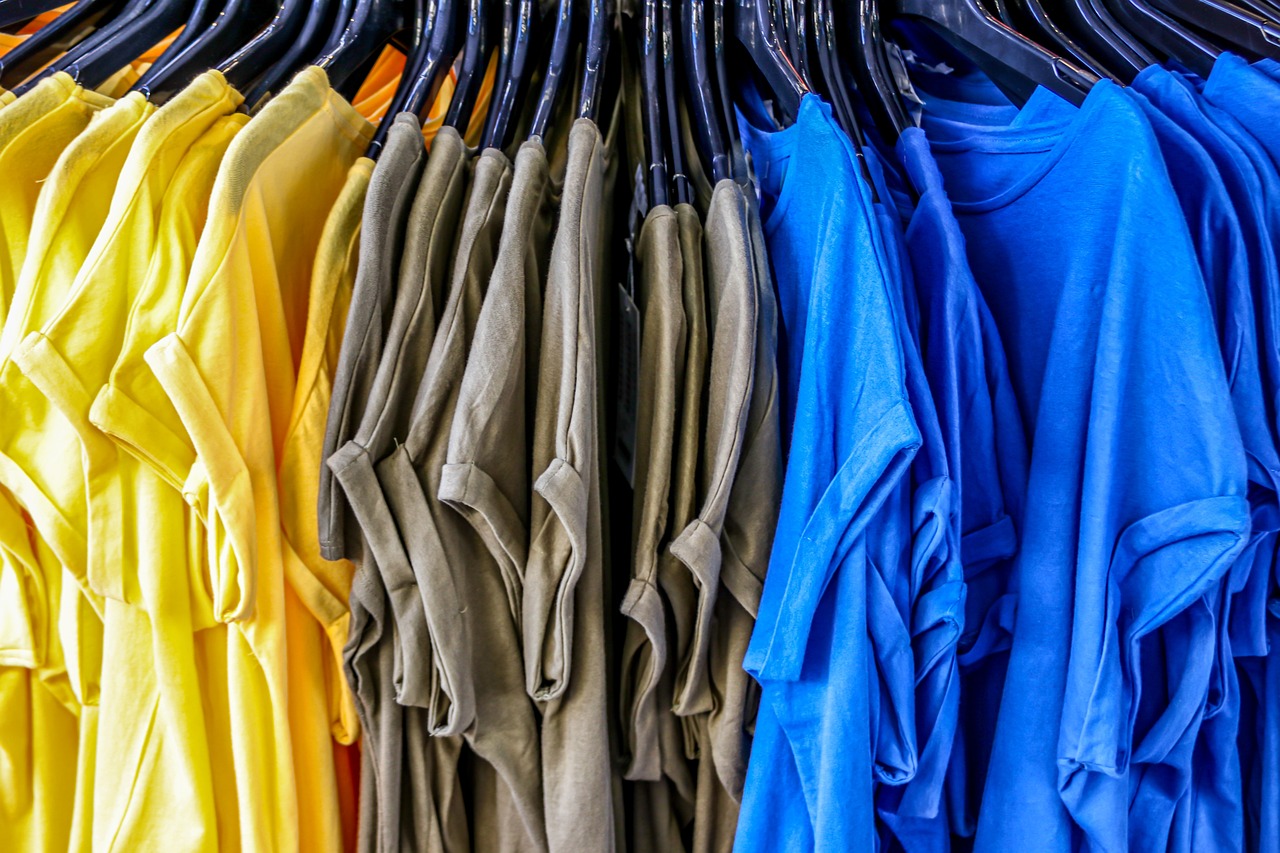 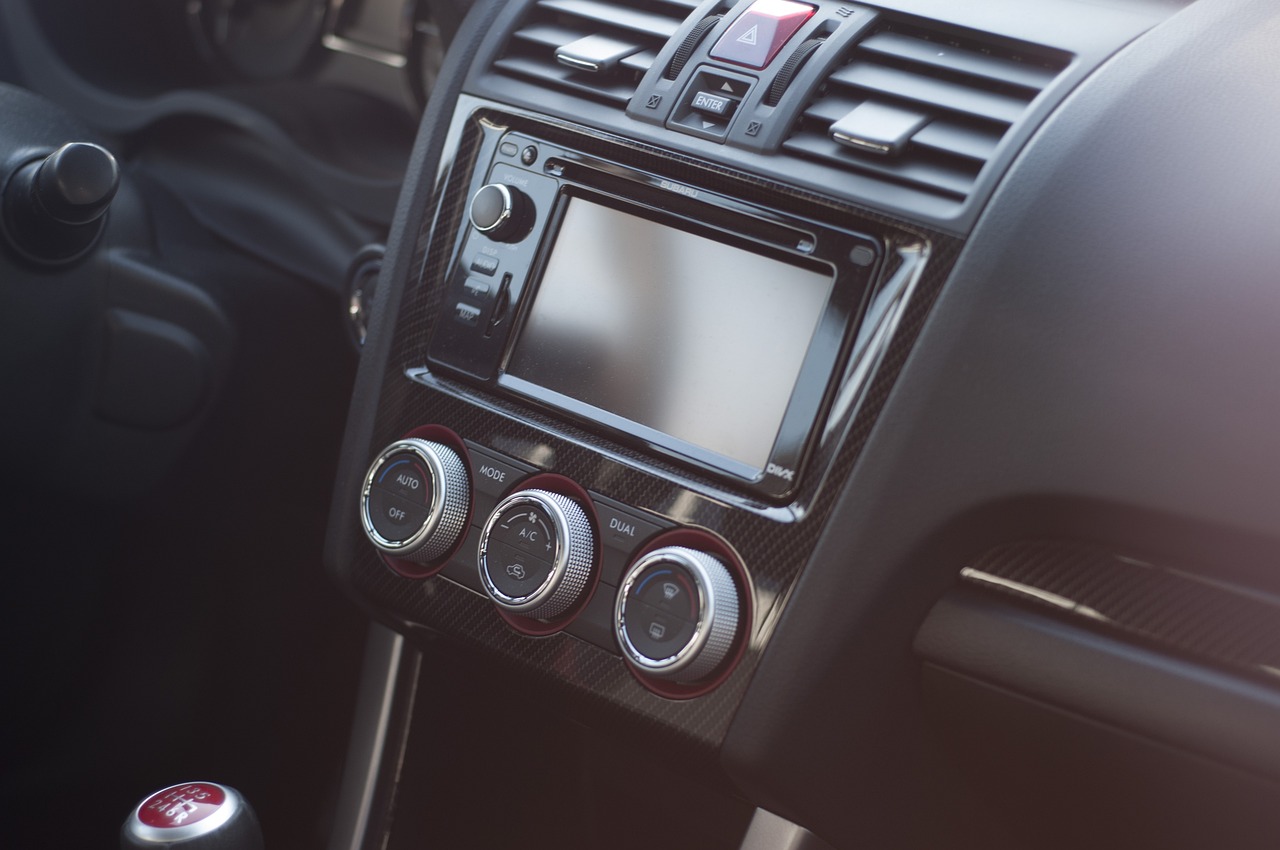 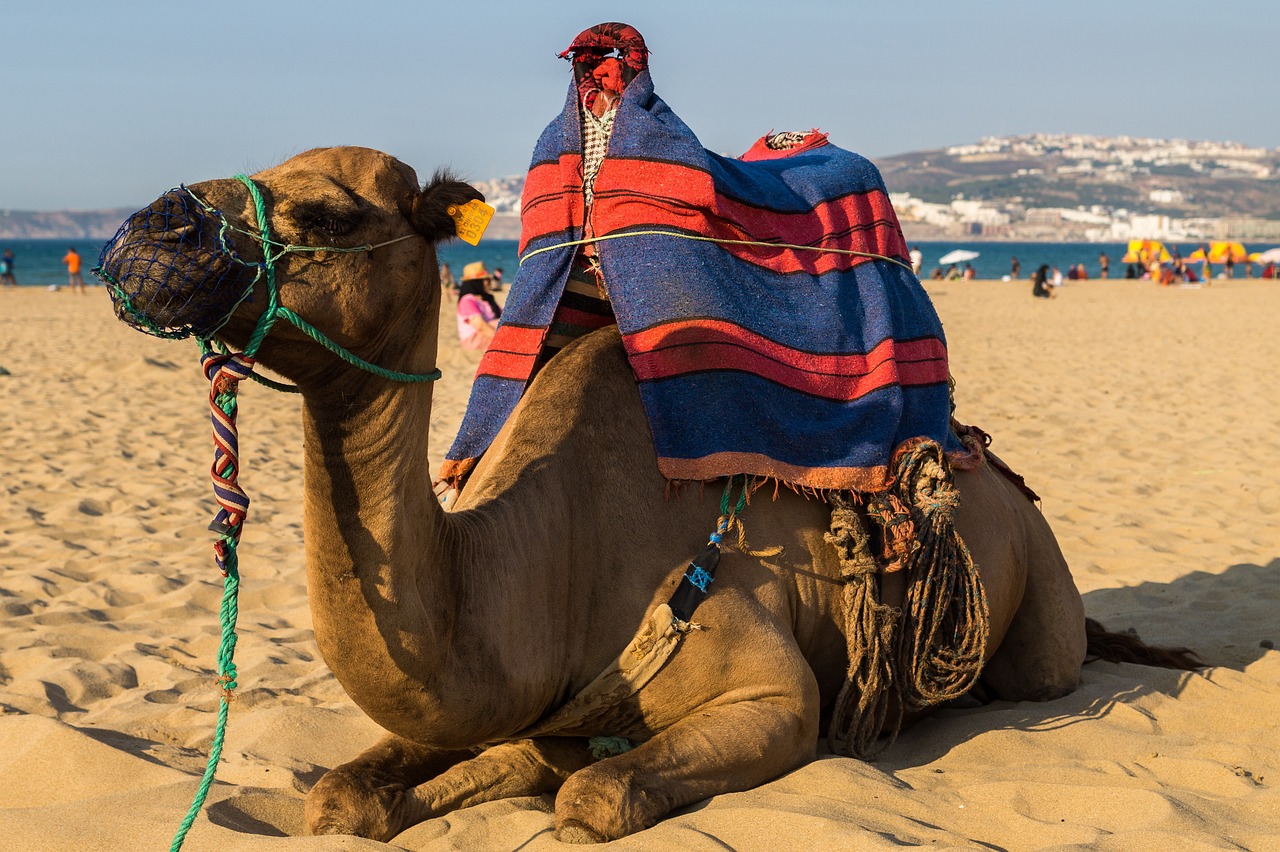 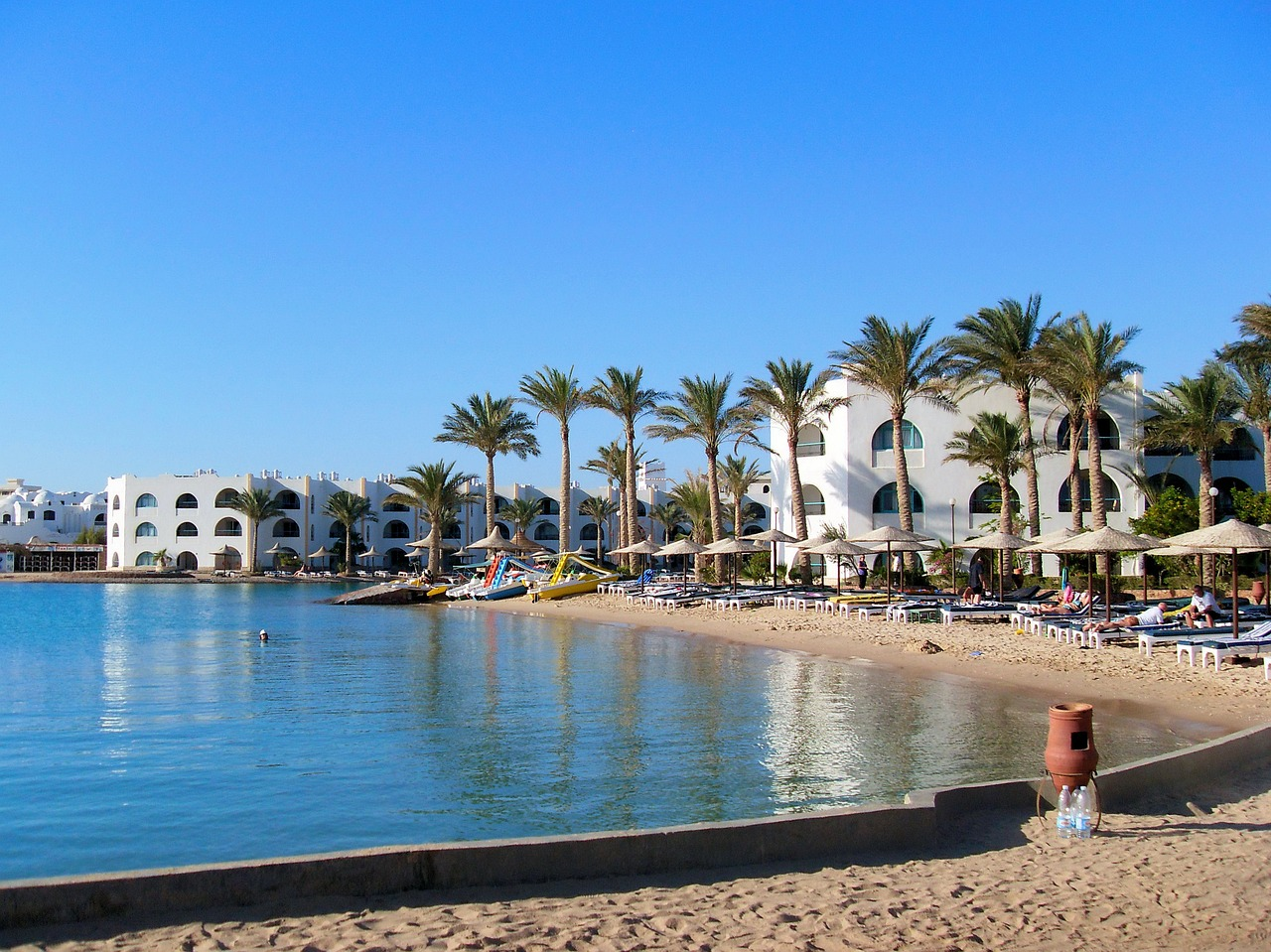 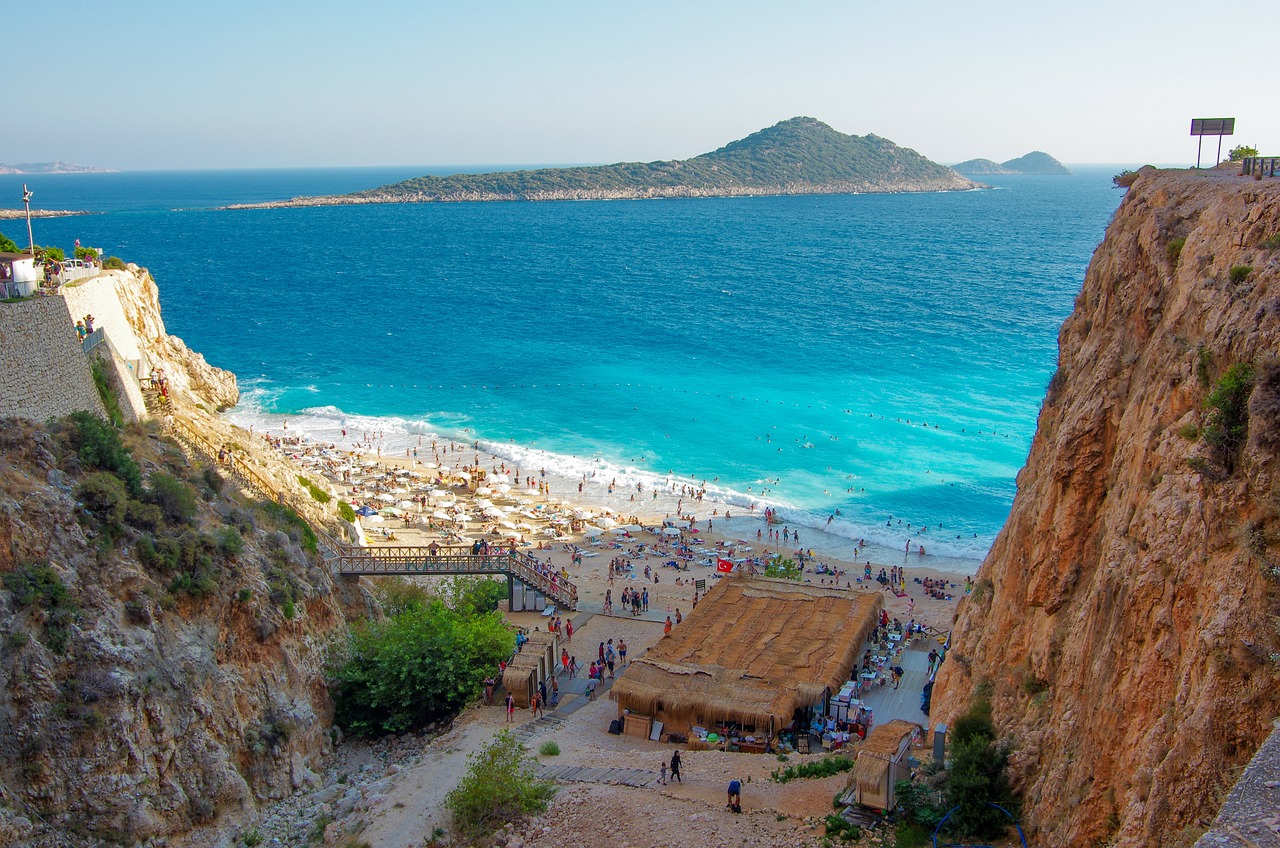 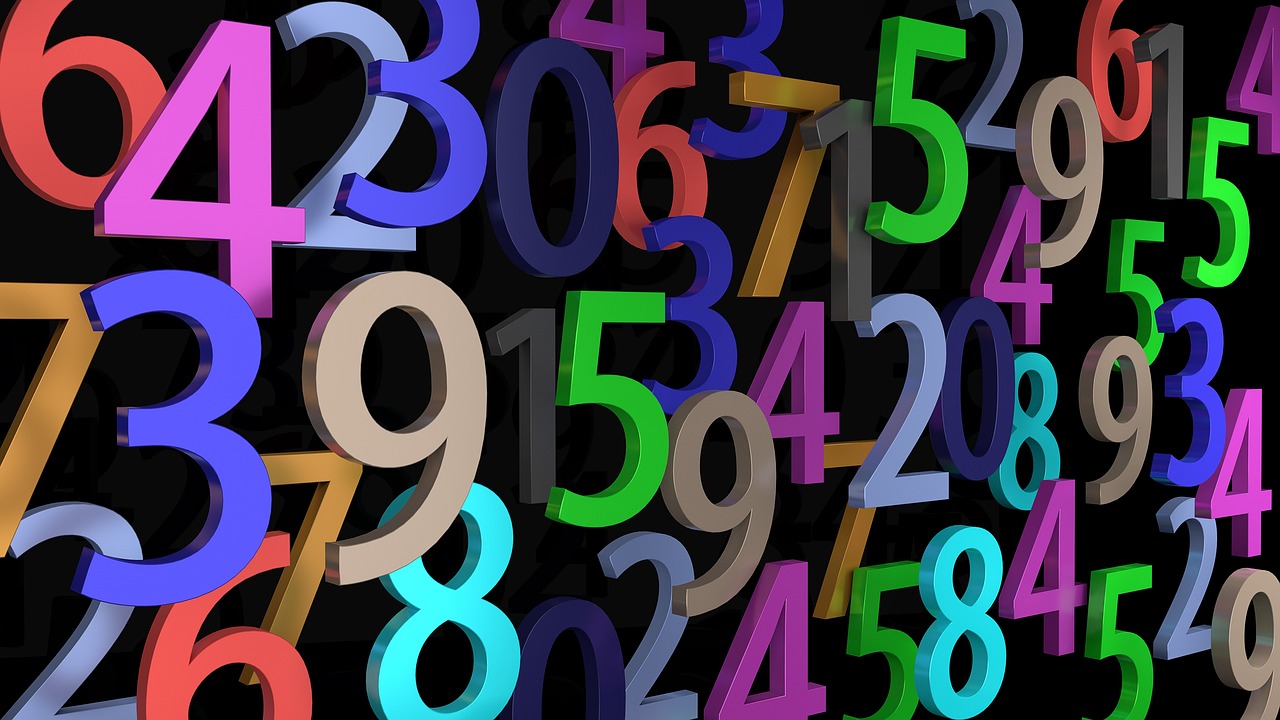 d’une façon … - in a … way
lentement – slowlyà voix basse – quietly(la ) voix – voice
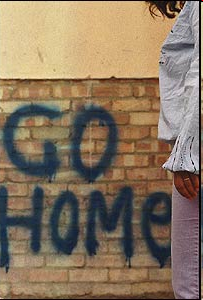 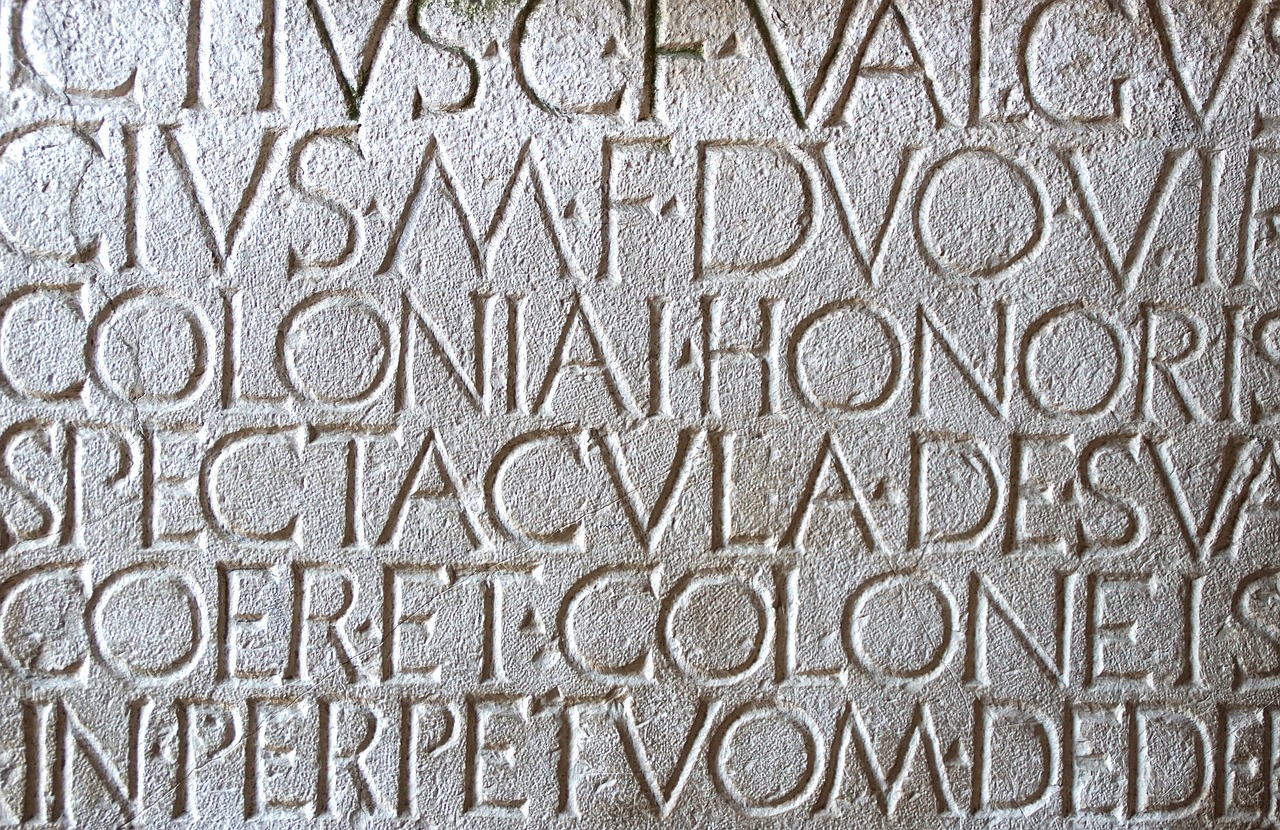 [Speaker Notes: Timing: 2 minutes

Aim: to practise read aloud in pairs, including different tones of voice; to continue familiarising pupils with the poem.

Procedure: 
Pupils take turns to read a line of the poem each, in pairs.]

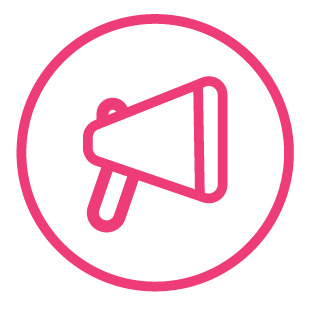 Écris en anglais. Can you get at least 15 points?
Follow up 3
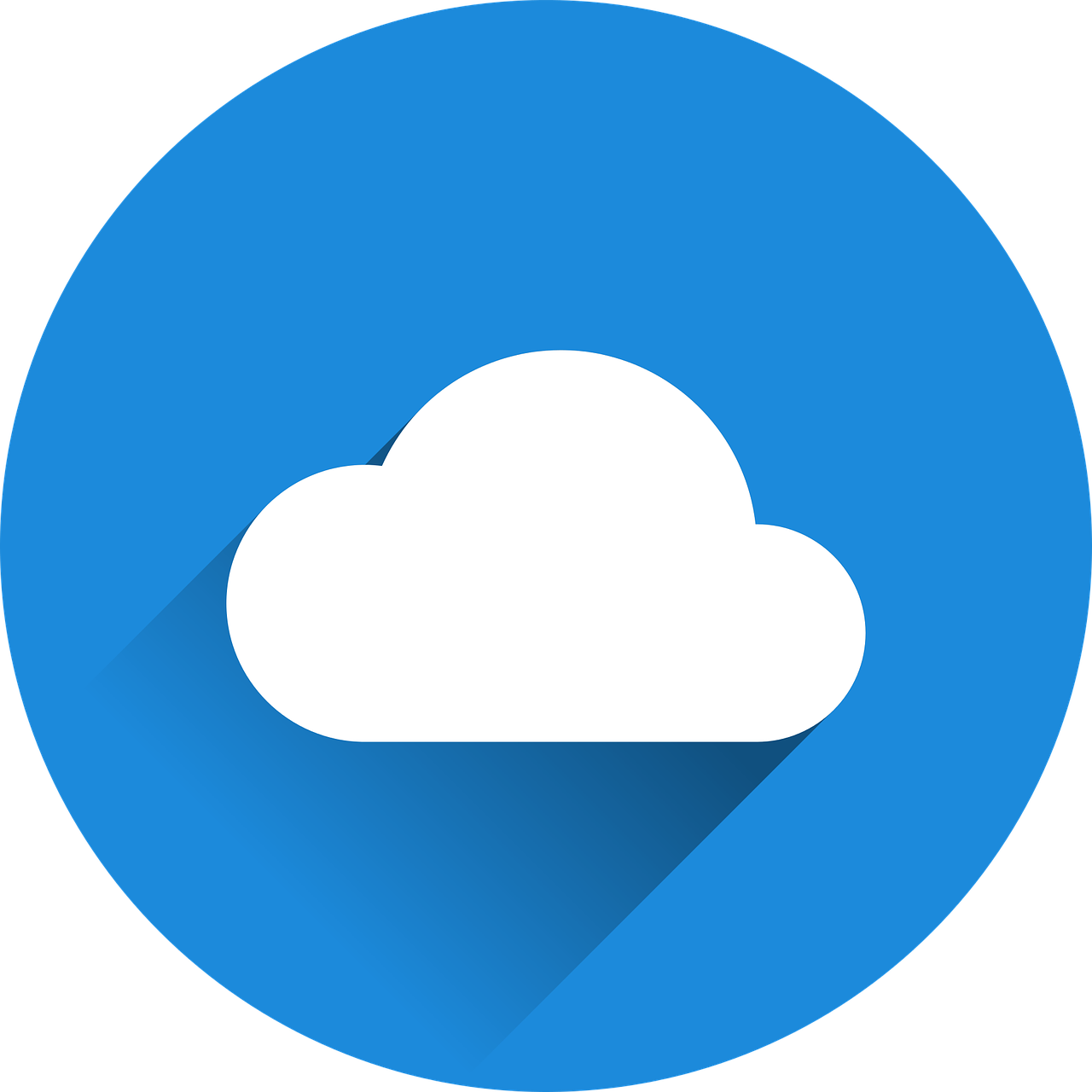 mots
vocabulaire
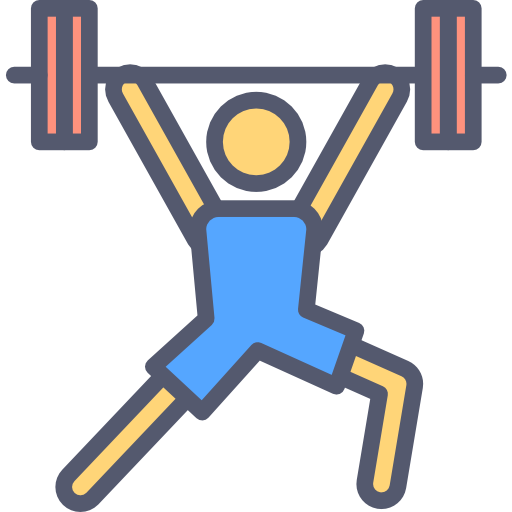 (the) housework
(the) bed
(the) shopping
x3
(the) homework
he does, makes
(the) (music) lesson
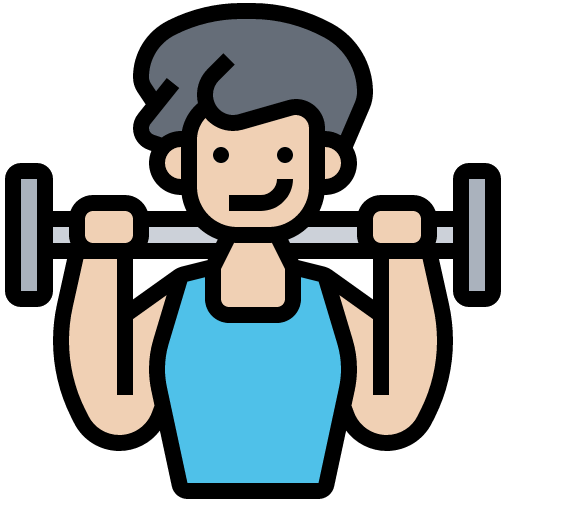 (the) kitchen
I do, make
(the) meal
x2
to do, make
to wash, washing
to tidy, put away
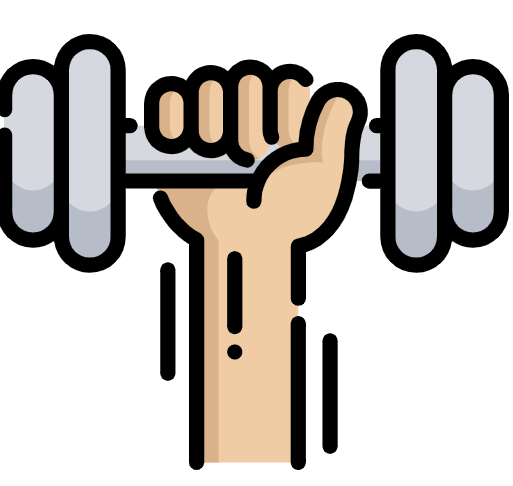 to give, giving
to feed
they do, make (mpl)
x1
we do, make
you (all) do, make
they do, make (fpl)
[Speaker Notes: Timing: 5 minutes

Aim: to practise written comprehension of vocabulary.

Procedure:1. Give pupils a blank grid.  They fill in the English meanings of any of the words they know, trying to reach 15 points in total.2. Remind pupils that adjectives can refer to male or female persons and they should note this in their translations. E.g. pleased (f), short (m).

Note:The most recently learnt and practised words are pink, words from the previous week are green and those from week 1 are blue, thus more points are awarded for them, to recognise that memories fade and more effort (heavy lifting!) is needed to retrieve them.]

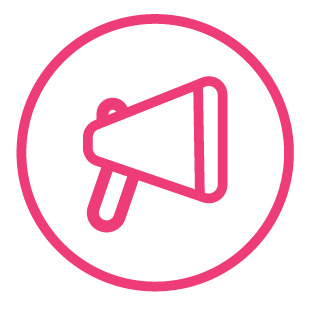 Follow up 3
Écris en français. Can you get at least 15 points?
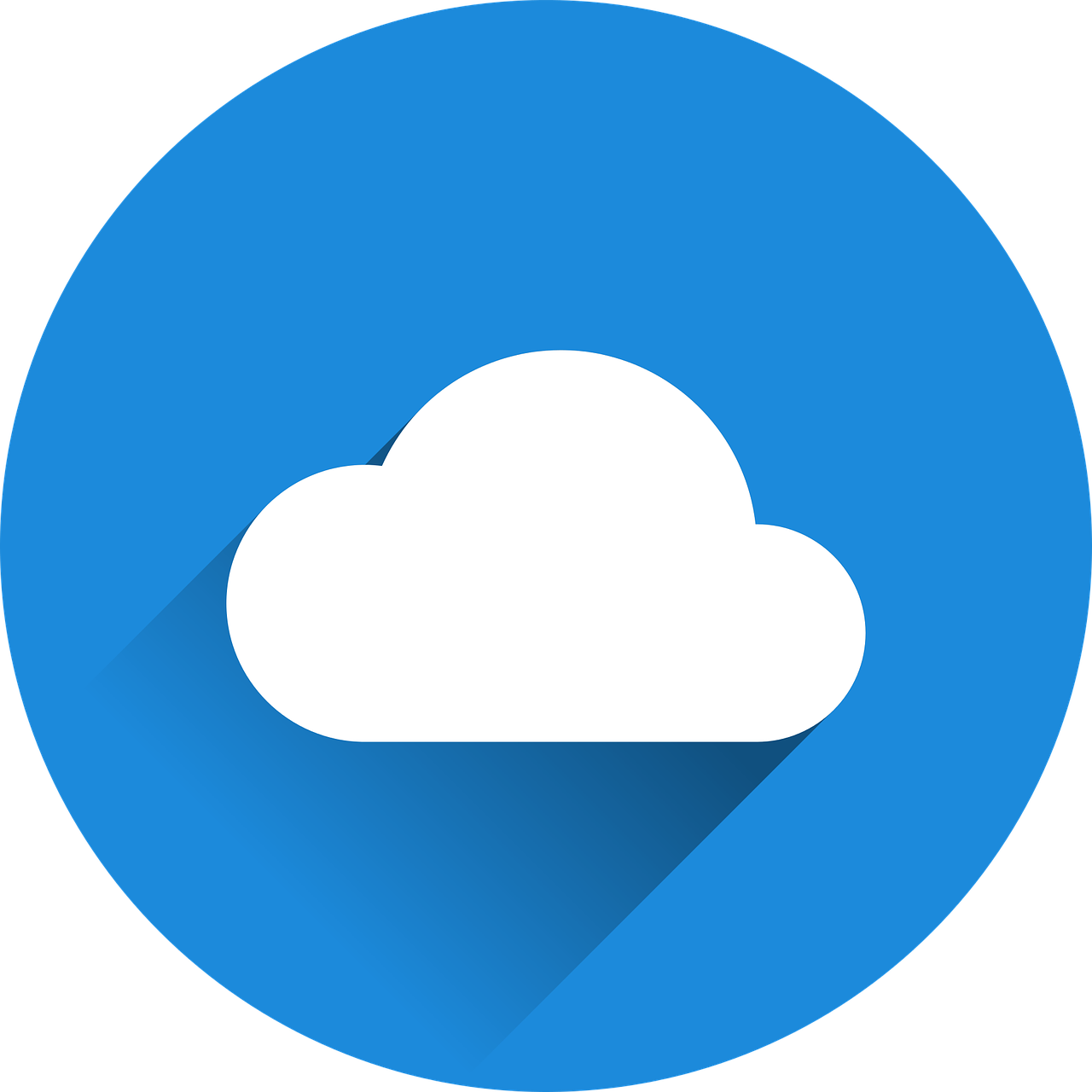 mots
vocabulaire
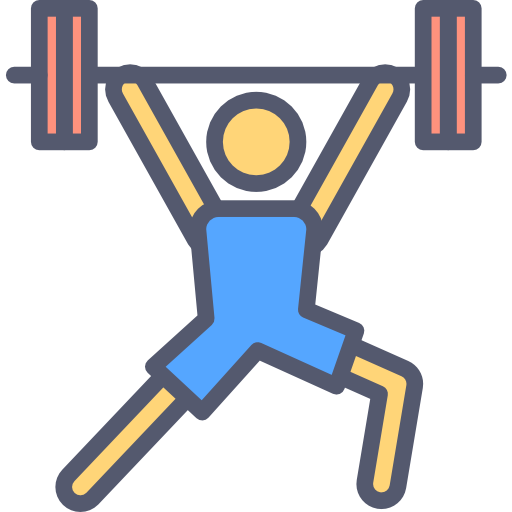 le cours (de musique)
les devoirs
le lit
x3
il fait
les courses
le ménage
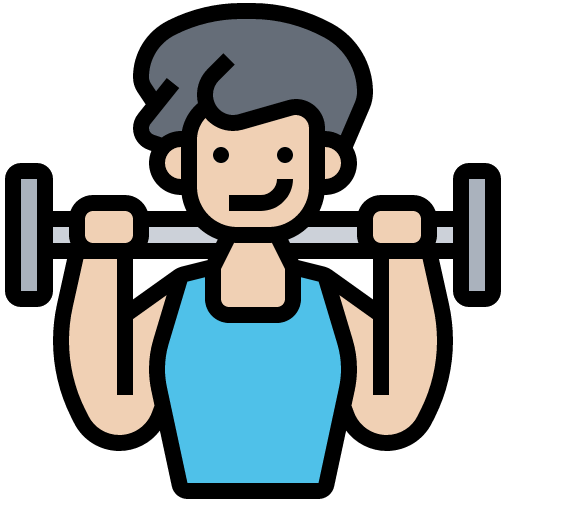 faire
le repas
je fais
x2
laver
ranger
la cuisine
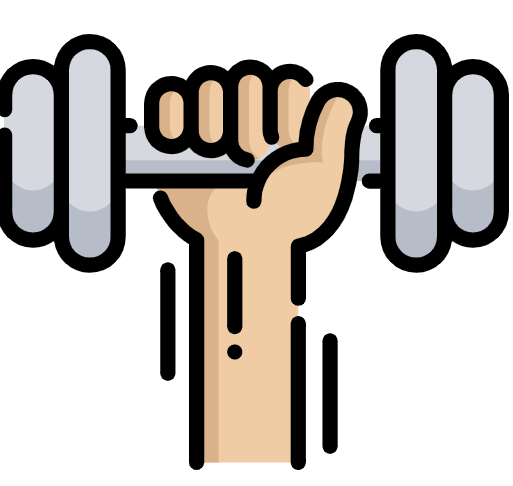 elles font
ils font
vous faites
x1
donner
nous faisons
donner à manger
[Speaker Notes: Timing: 5 minutes

Aim: to practise written comprehension of vocabulary from week 1, last week and this week.

Procedure:1. Give pupils a blank grid.  They fill in the English meanings of any of the words they know, trying to reach 15 points in total.2. Remind pupils that adjectives can refer to male or female persons and they should note this in their translations. E.g. pleased (f), short (m).

Note:The most recently learnt and practised words are pink, words from the previous week are green and those from week 1 are blue, thus more points are awarded for them, to recognise that memories fade and more effort (heavy lifting!) is needed to retrieve them.]

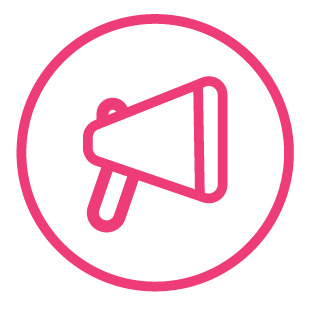 Écris en anglais. Can you get at least 15 points?
Follow up 3
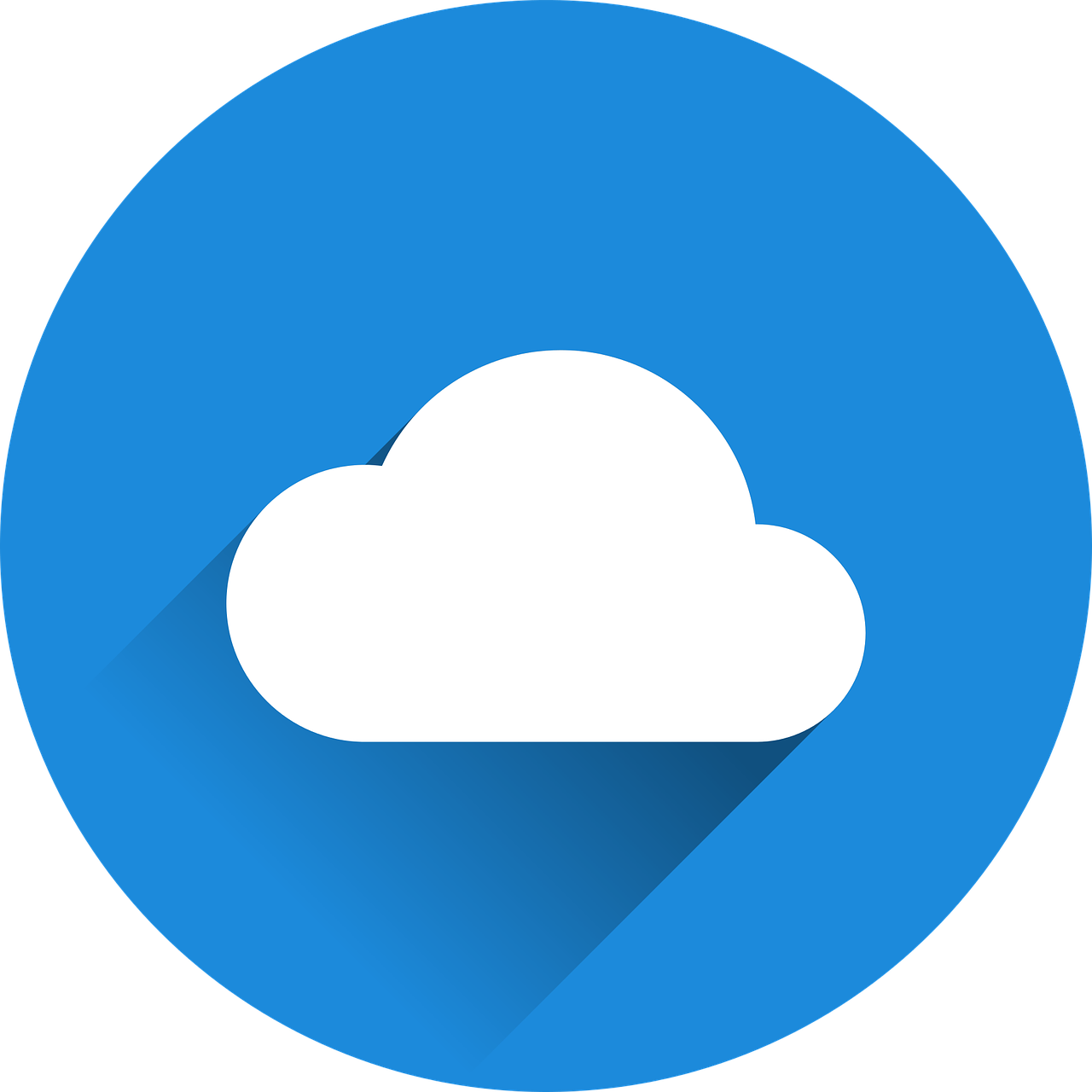 mots
vocabulaire
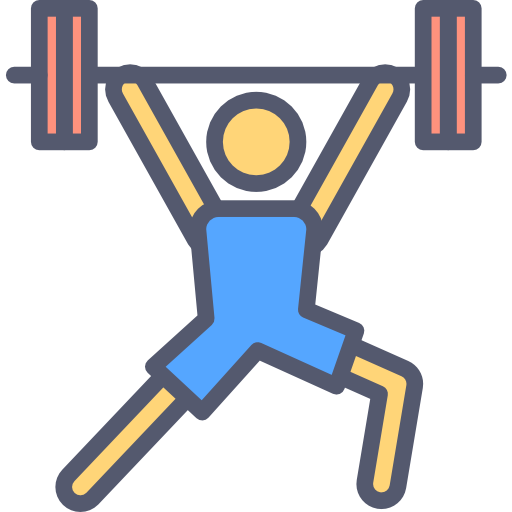 x3
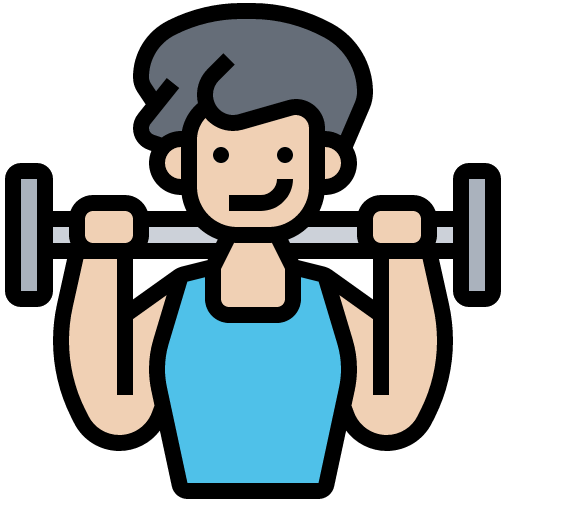 x2
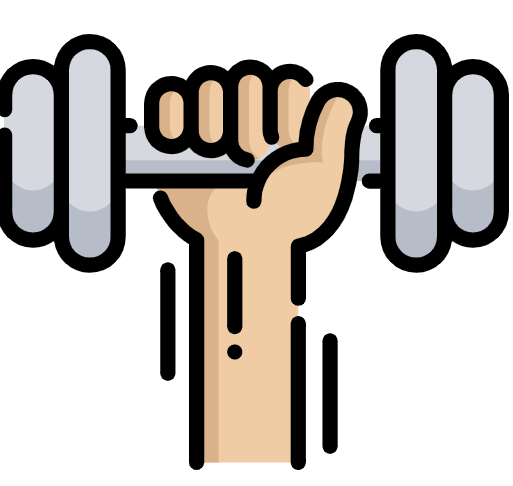 x1
[Speaker Notes: HANDOUT]

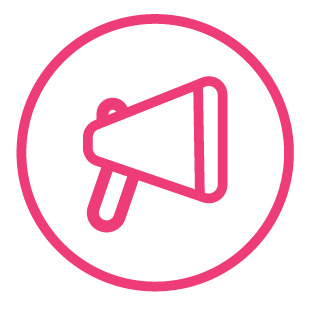 Follow up 3
Écris en français. Can you get at least 15 points?
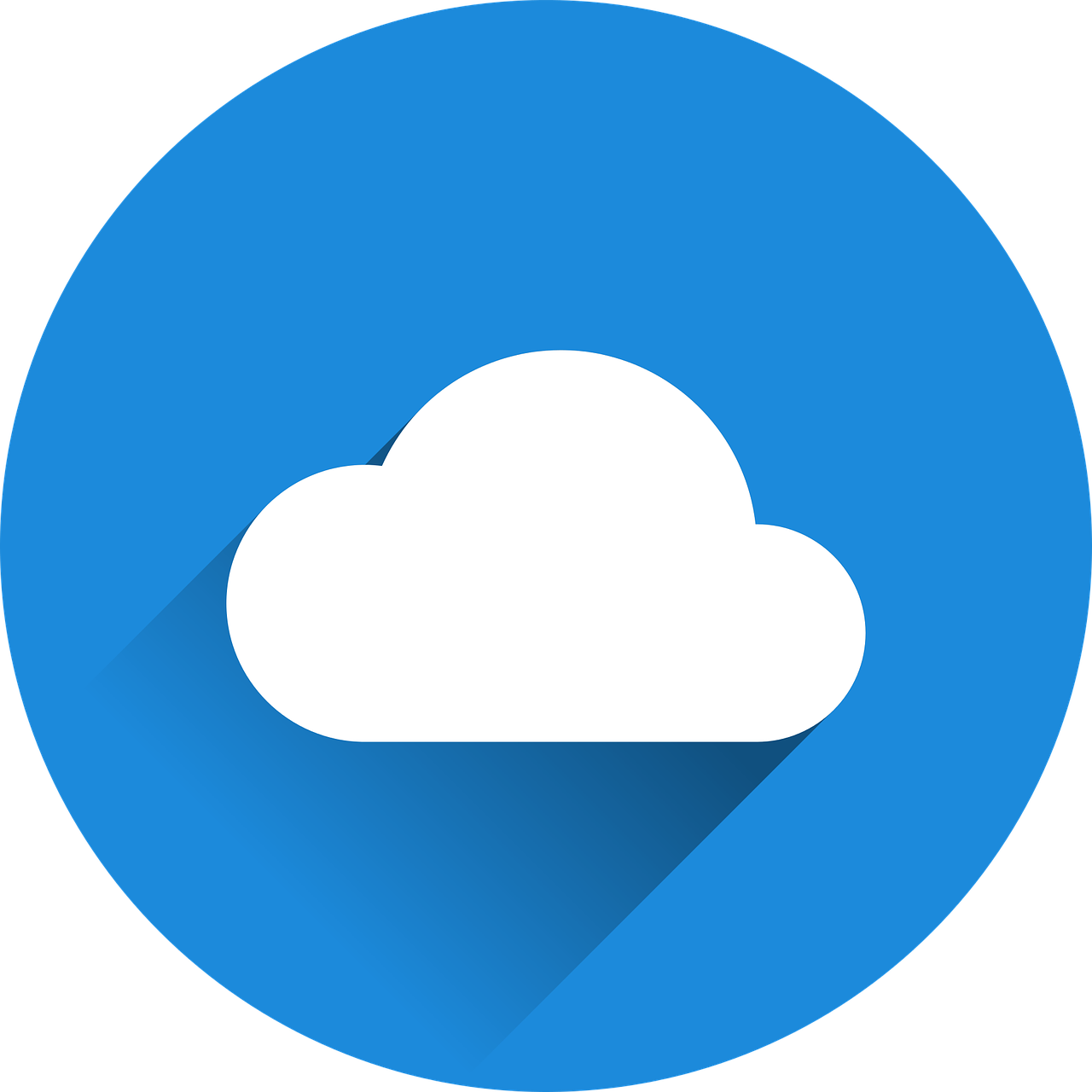 mots
vocabulaire
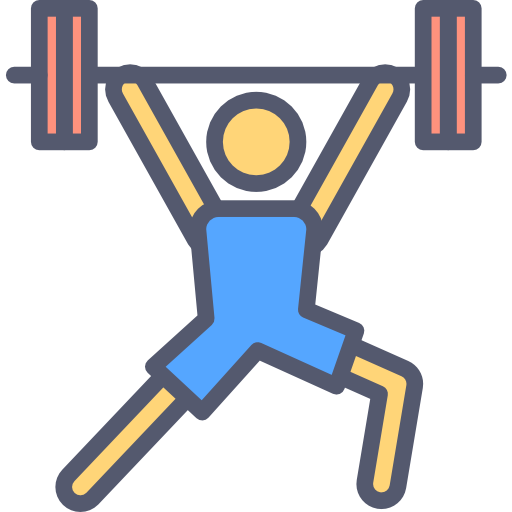 x3
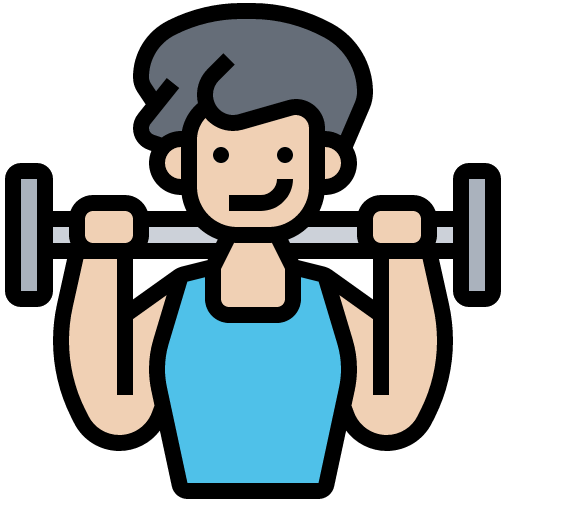 x2
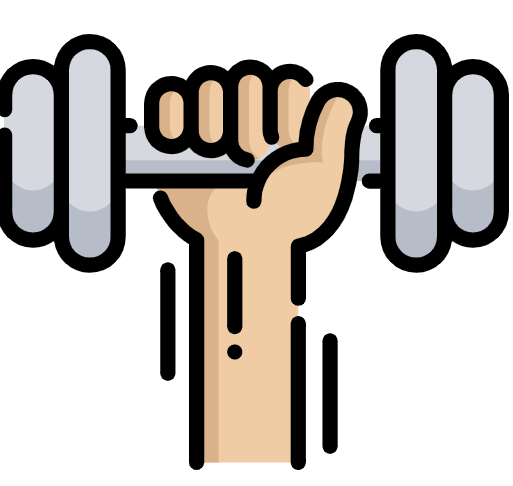 x1
[Speaker Notes: HANDOUT]
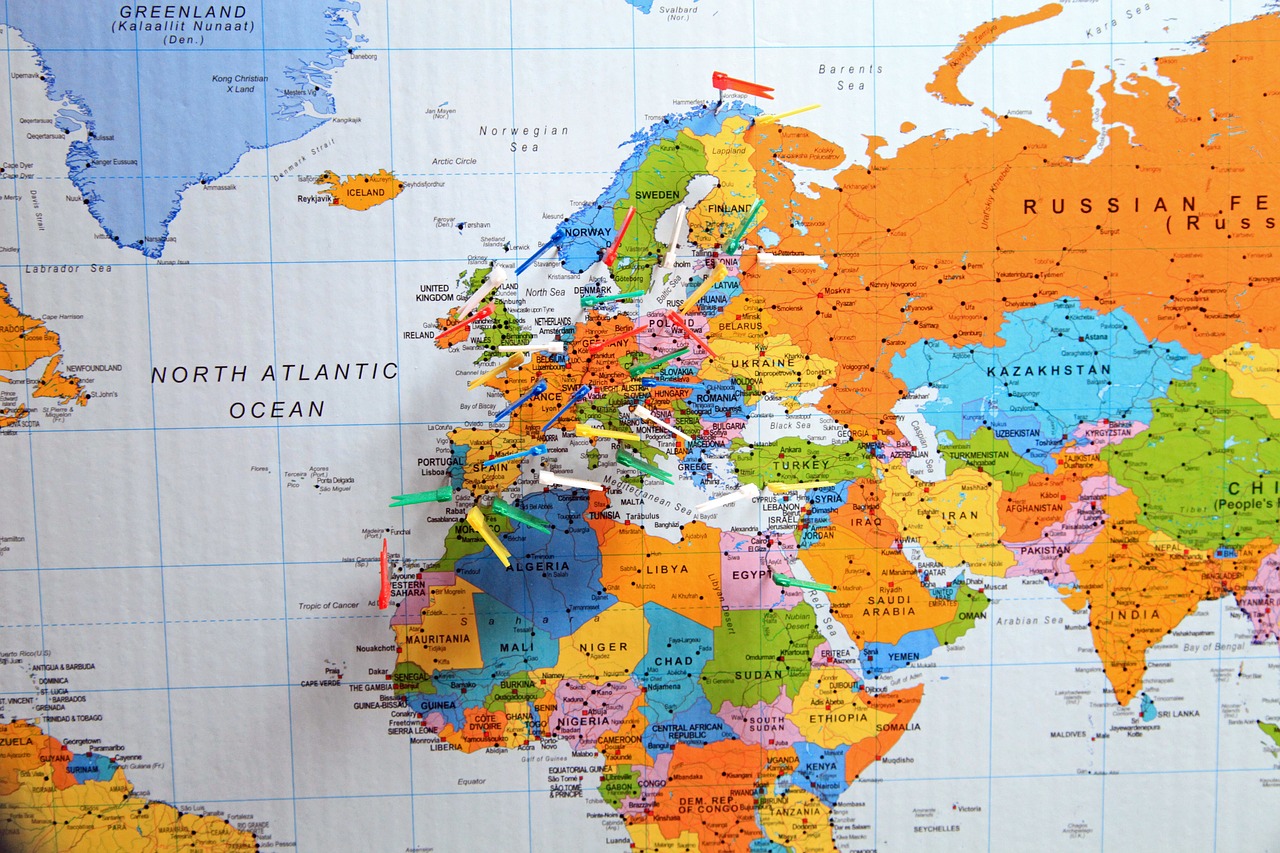 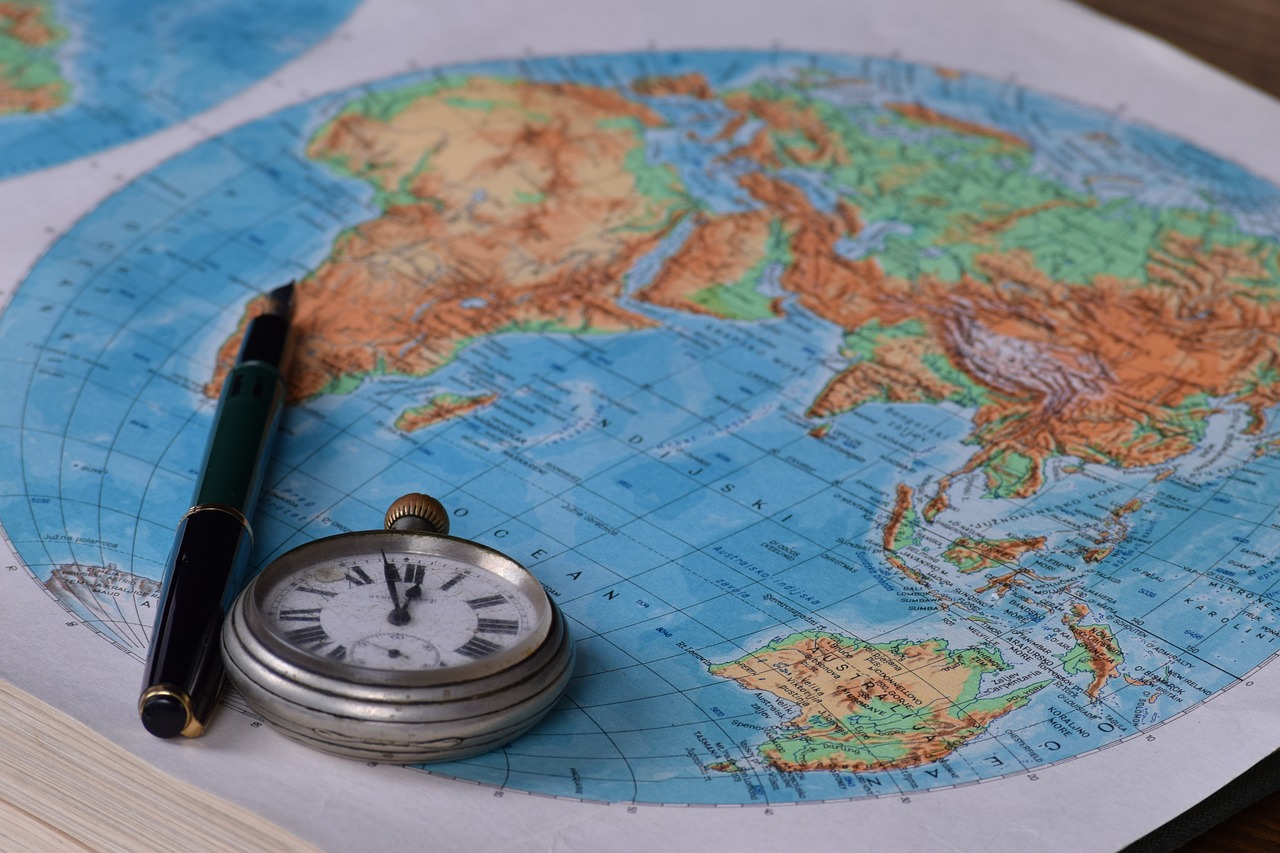 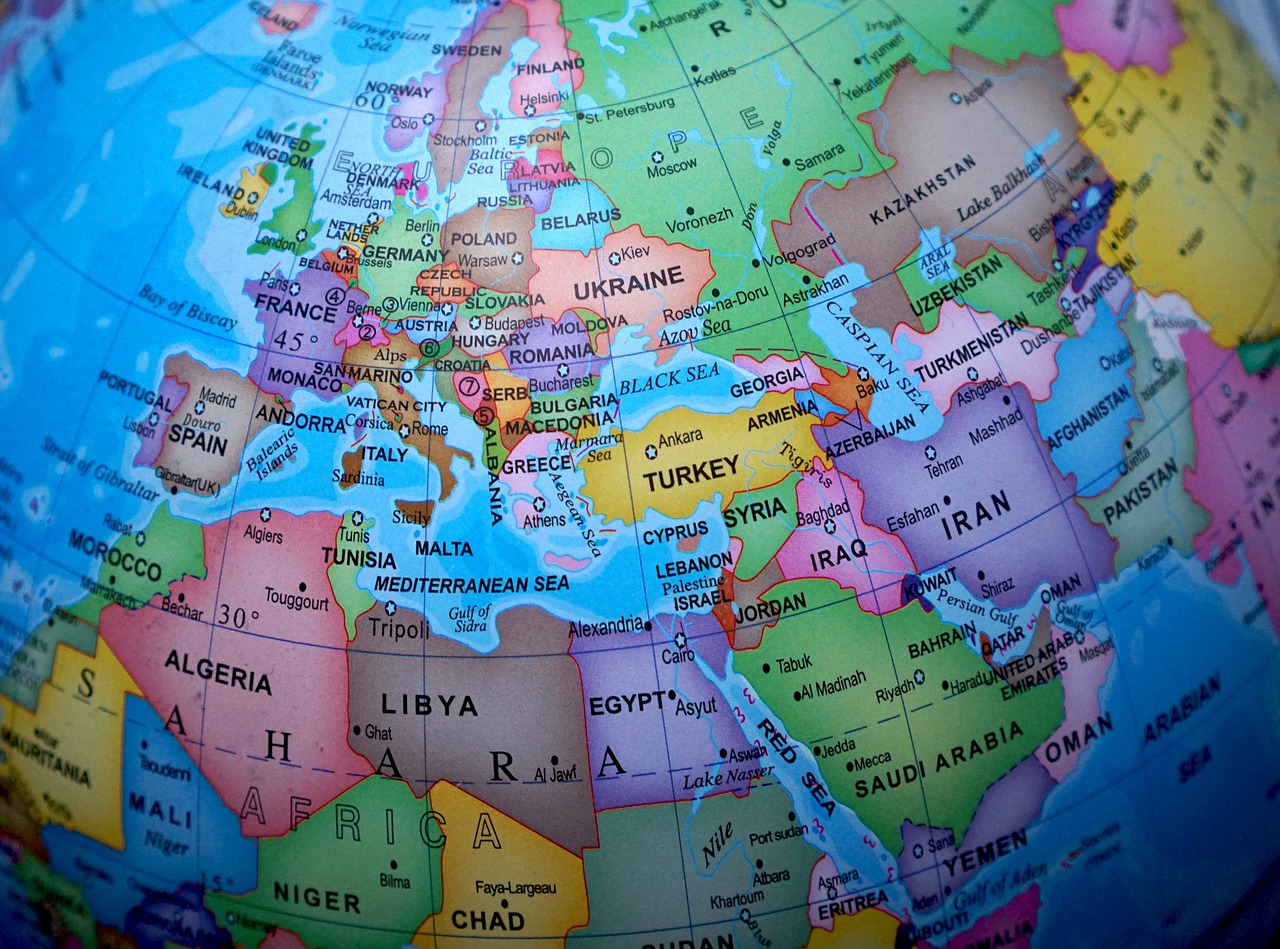 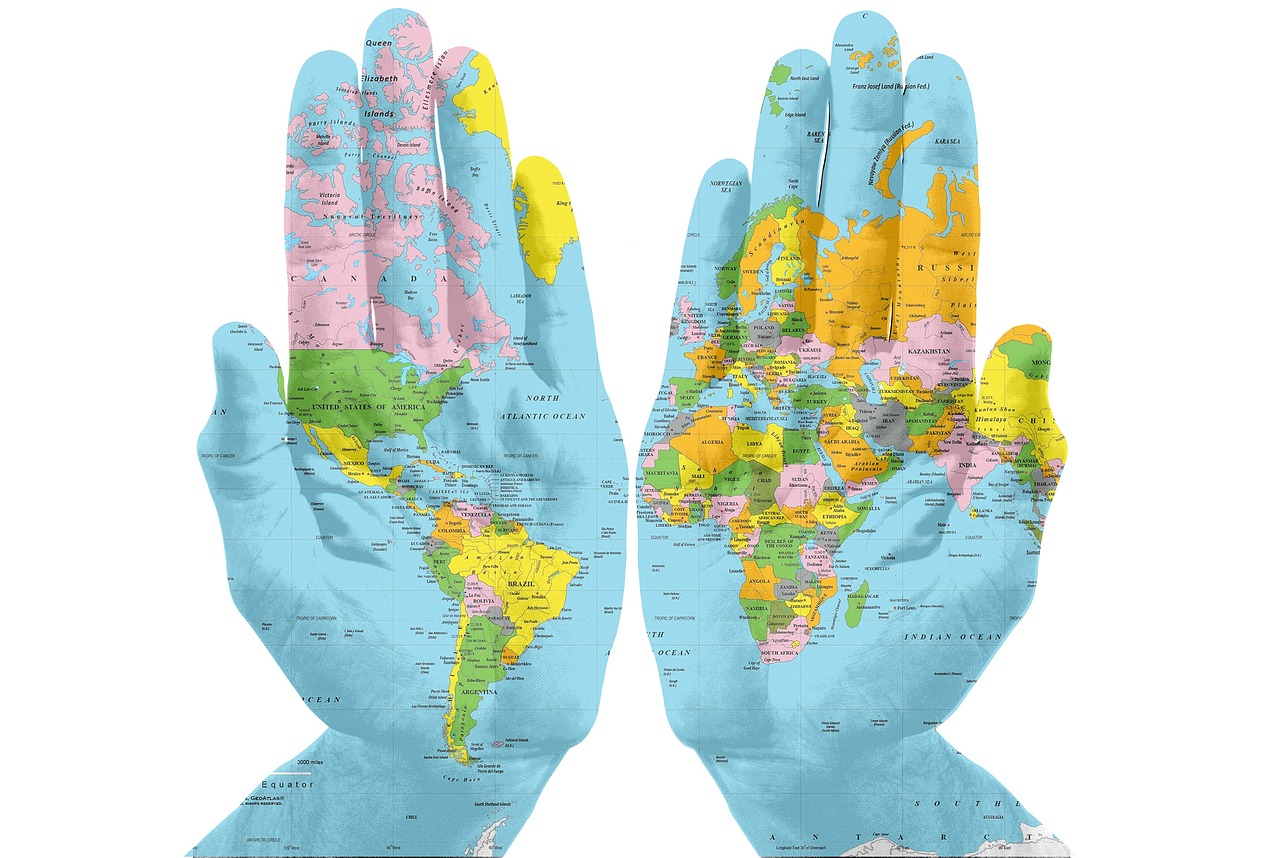 Mon monde(my world)
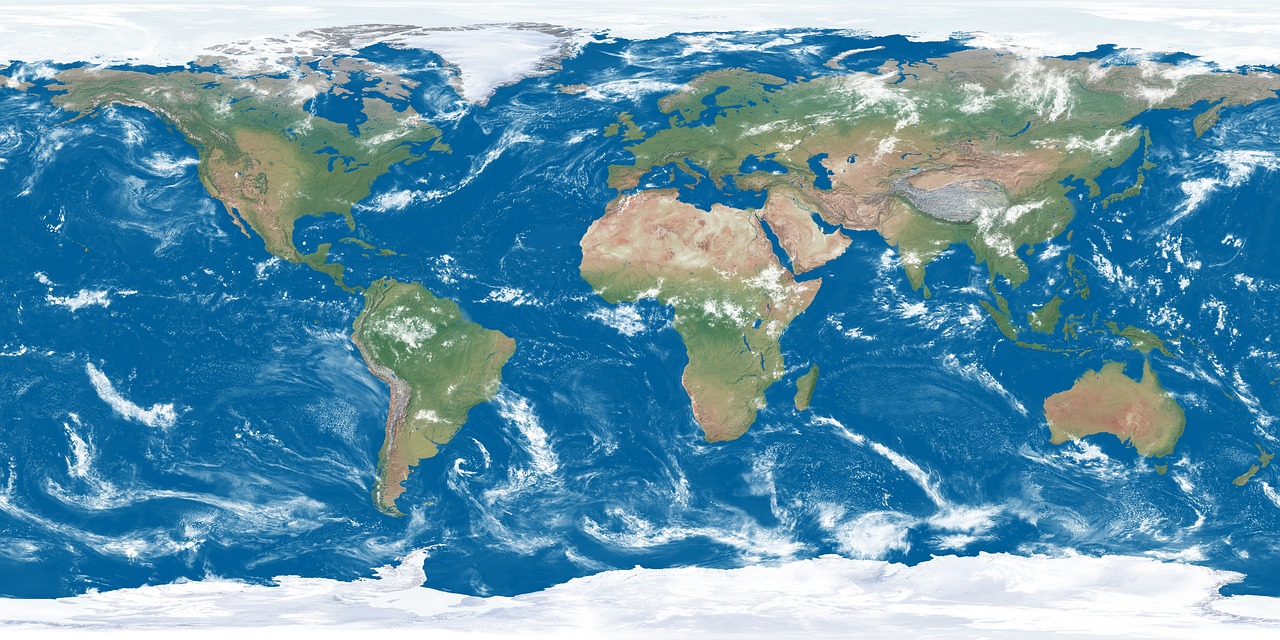 [Speaker Notes: Timing: 5 minutes

Aim: to tell pupils about their project work next week, based on the theme of the poem.

Procedure:
1. Use this slide as a backdrop to talk about how our personal worlds are made up of a huge number of influences from different countries.
2. Ask pupils if they know where their TV is from, their shoes, some of the food they eat.
3. Explain that their activity next week is going to be to make a collage of themselves and their world.  They can use computers or just draw and label OR cut from a magazine.  
4. They will label all the items and for some they will write full sentences, using nationality adjectives that they look up.
5. Between now and next week they should look at home for 5-6 items that are important in their daily lives and find out where they come from/were made.They should make a note of the information somewhere and bring it to school next week.]